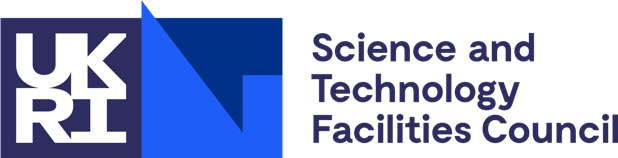 Dr. Lee Jones
Senior Accelerator Physicist
Accelerator Science and Technology Centre
STFC Daresbury Laboratory

TESS:  The TransverseEnergy Spread Spectrometer
and Recent Experimental Results toCharacterise Photocathode Performance
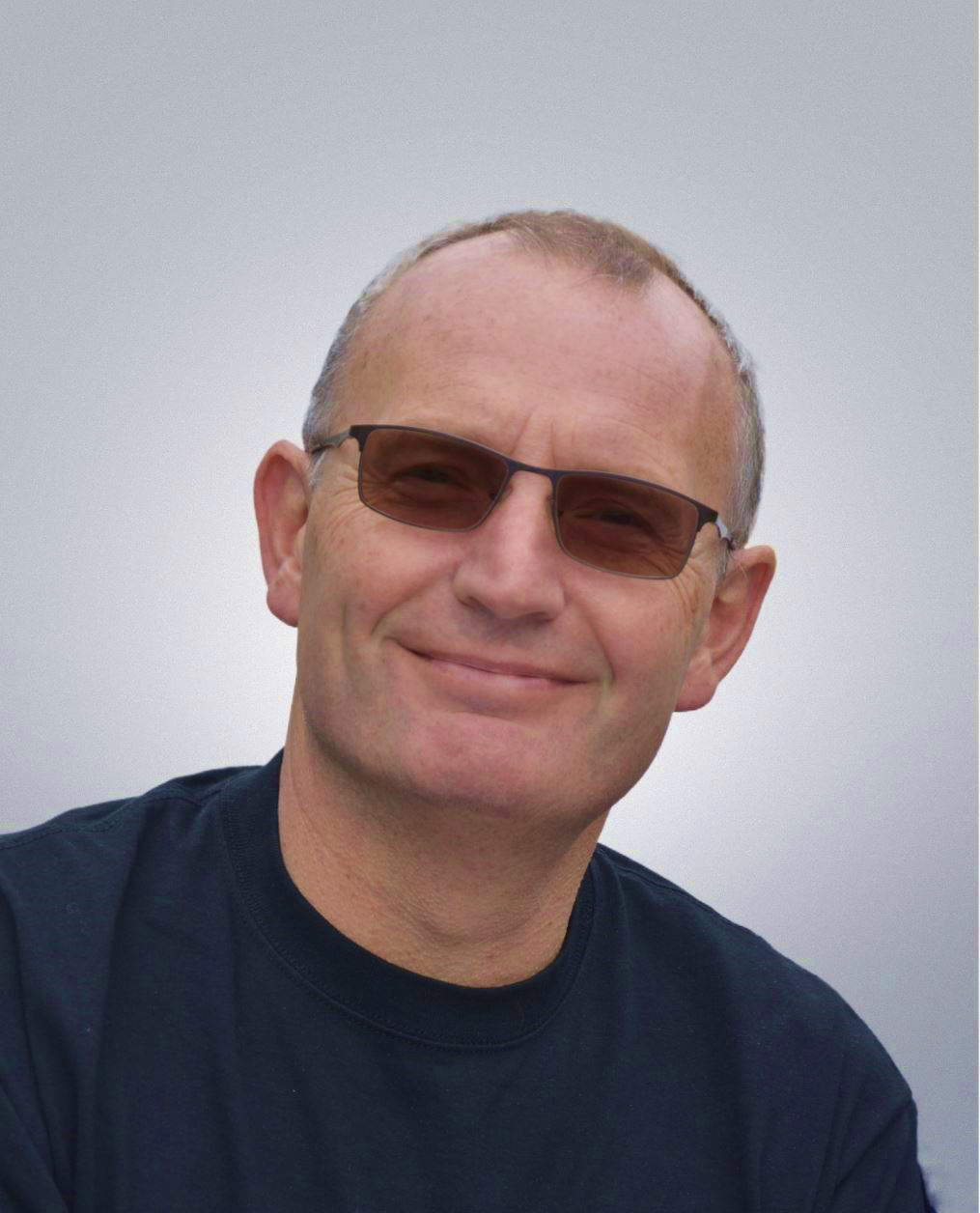 Transverse Energy Spread Spectrometer (TESS) - Motivation
UV Laser (266 nm)
Bright electron beams require low emittance sources
Recognise the important of the illumination wavelength
Concept of ‘excess energy’:

2010: Aspiration to construct a device to measure MTE

Initial commissioning of ‘TESS’ presented at FEL 2013
Used GaAs under illumination at 532 nm & 635 nm
Later looked at GaAs & GaAsP subject to degradation

Broadband illumination  wavelength tunability
Spectral response
Higher detector gain desirable (threshold emission)
Some way to monitor/assess Quantum Efficiency

…… the TESS evolved to meet these requirements
T. Vecchione et al., Proc. FEL 2013, 424-426 (TUPS083)
P. Saha et al., J. Appl. Phys. 133, 053102 (2023)
2
D. Dowell & J. Schmerge, Phys. Rev. ST Accel. Beams 12, 074201 (2009)
Transverse Energy Spread Spectrometer (TESS) - Concept
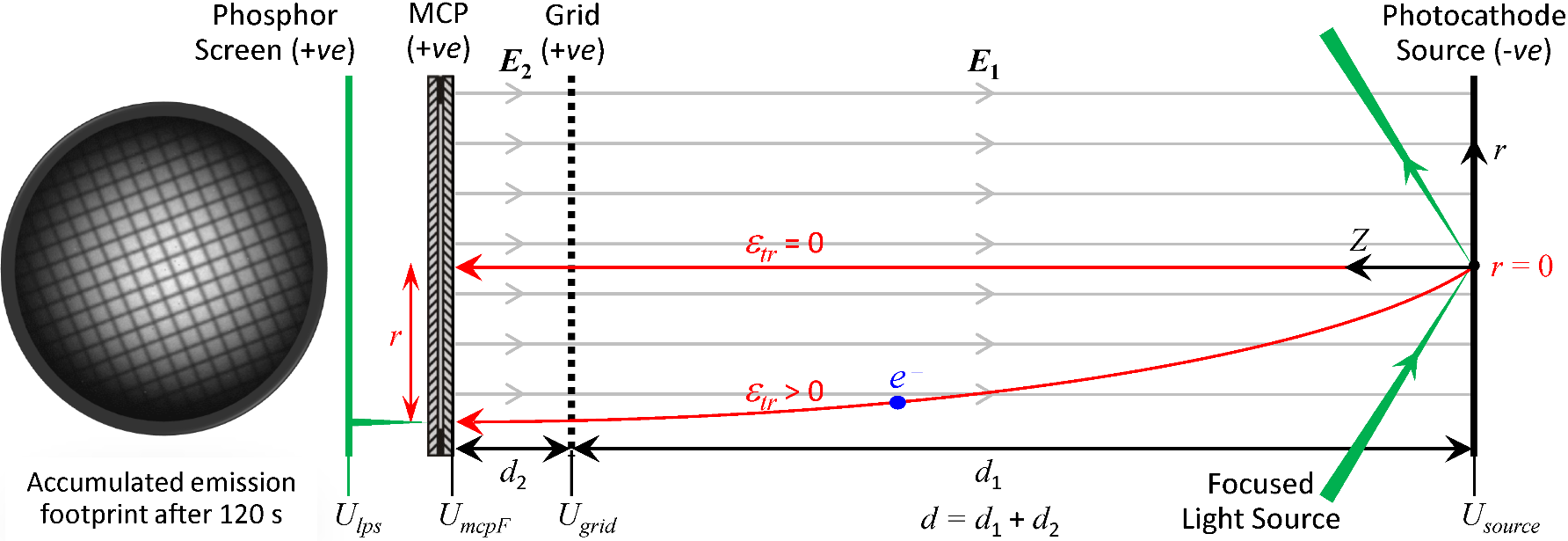 Photocurrent extremely low, typically 10s of fA
Voltages Usource, Ugrid & UmcpF determine electron flight time, typically 20 to 30 ns
Statistically single electron emission   No space charge affects
Each electron triggers cascade amplification in the MCP  Spot on luminous phosphor screen
Long acquisition records all possible transverse energy components (etr)
Analysis of photoemission image yields the Transverse Energy Distribution Curve (TEDC)
L. Jones et al., Rev. Sci. Instrum. 93, 113314 (2022)
3
Transverse Energy Spread Spectrometer (TESS) - Schematic
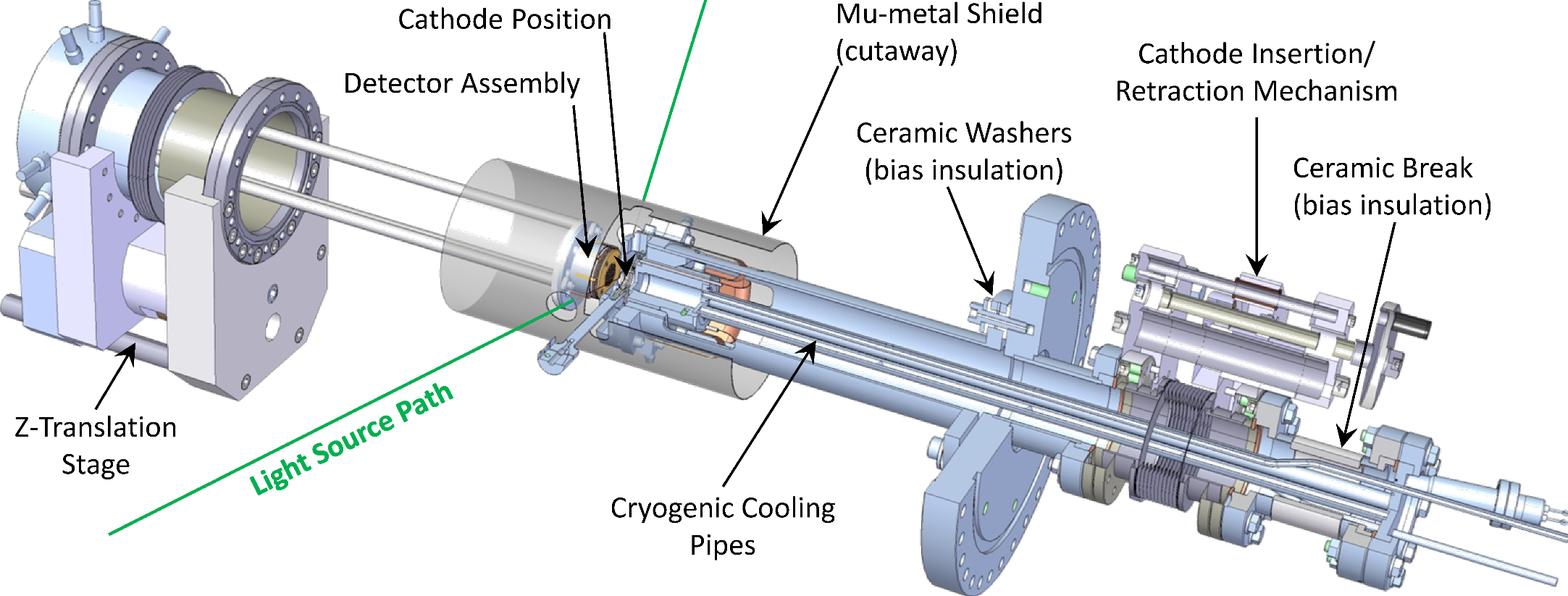 Credit:  R. Cash
L. Jones et al., Proc. FEL2013, TUPS033, 290-293
4
[Speaker Notes: Basic premise:  We illuminate a photocathode with a vanishingly-small light spot and emit electrons into a known electric field.  They travel a known distance before falling on an imaging detector with a known energy.  The photoemission footprint is recorded and analysed to convert its physical distribution into a transverse energy spectrum based on the electron time of flight.

You can see the photoelectron detector and the photocathode holder.

The retraction stage on right for cathode loading/un-loading. The Z-stage on left adjusts the electron drift distance

Cathode illuminated a grazing incidence, and photo emitted electron allowed to propagate through a controlled electric field between the source and the detector]
Transverse Energy Spread Spectrometer (TESS) - Schematic
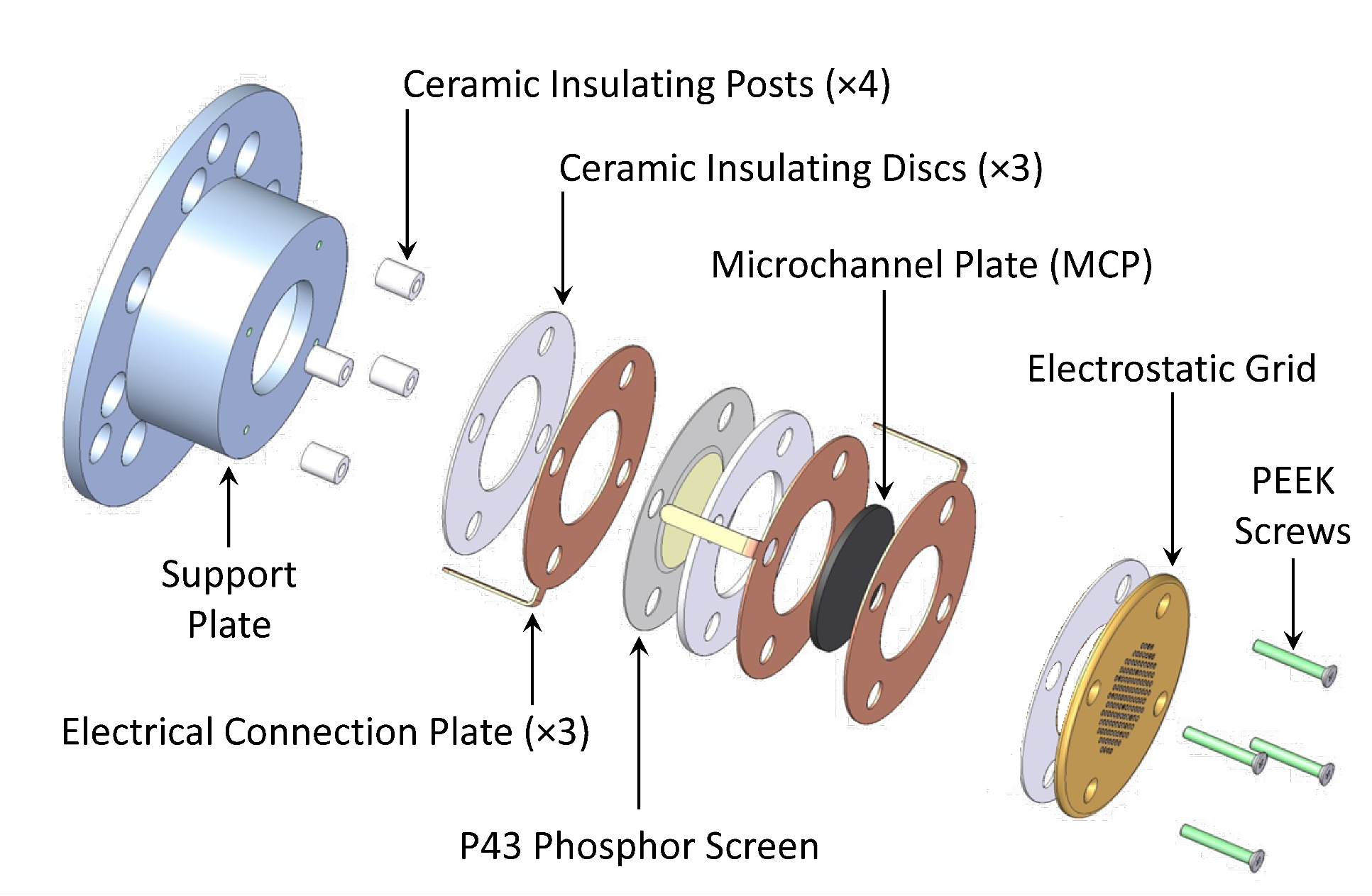 Credit:  R. Cash
L. Jones et al., Proc. FEL2013, TUPS033, 290-293
5
[Speaker Notes: Details of the photoelectron imaging detector.  Combines the electrostatic grid required to setup the electric field between the detector and the photocathode source with a MCP and a phosphor screen.]
Transverse Energy Spread Spectrometer (TESS) - Schematic
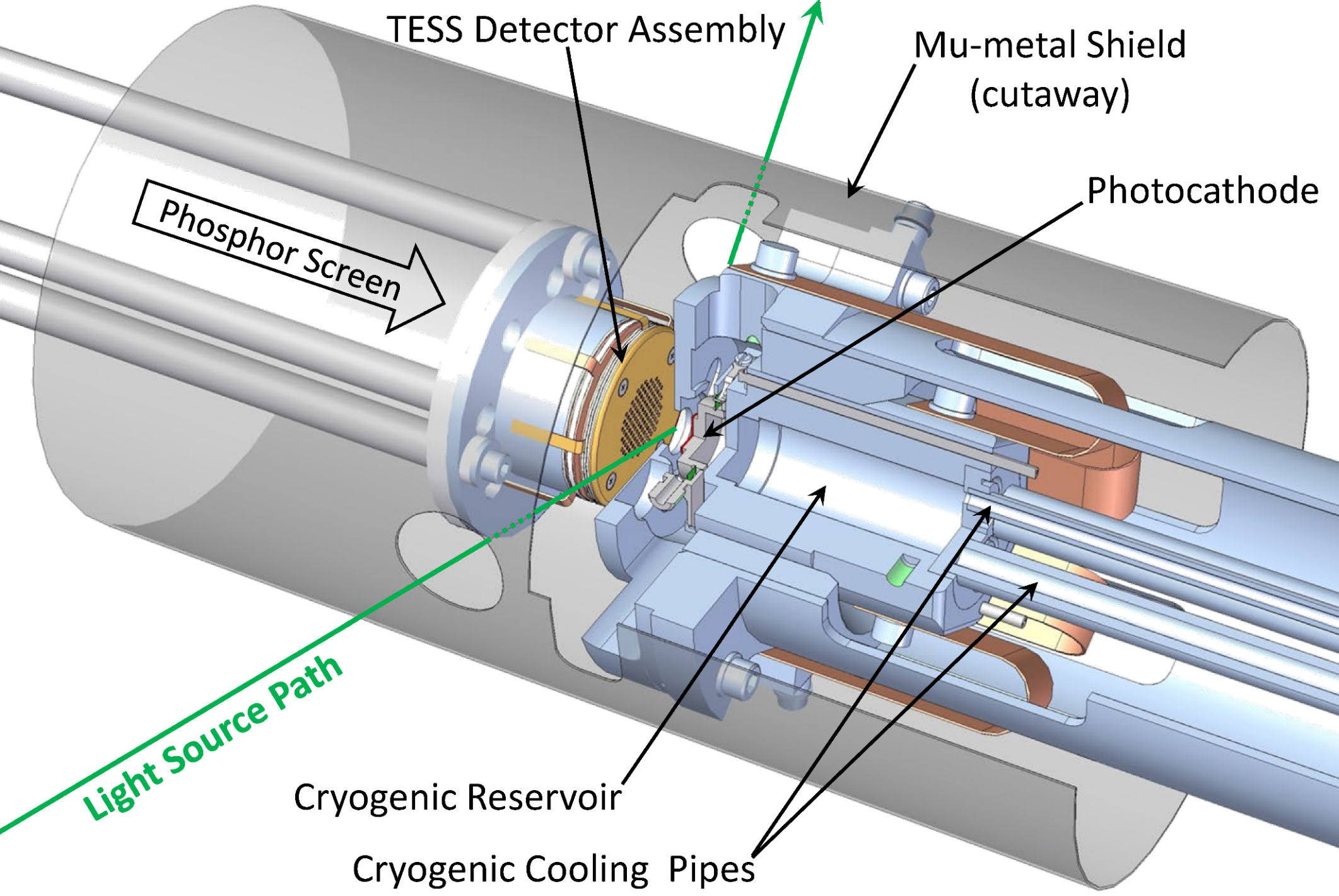 Credit:  R. Cash
L. Jones et al., Proc. FEL2013, TUPS033, 290-293
6
[Speaker Notes: Close-up of the TESS experient showing the mu-metal magnetic shield and the cryogenic cooling reservoir.

Data acquisition camera looks intot he vacuum system fro the left and records the photoemission footprint from the phosphor screen]
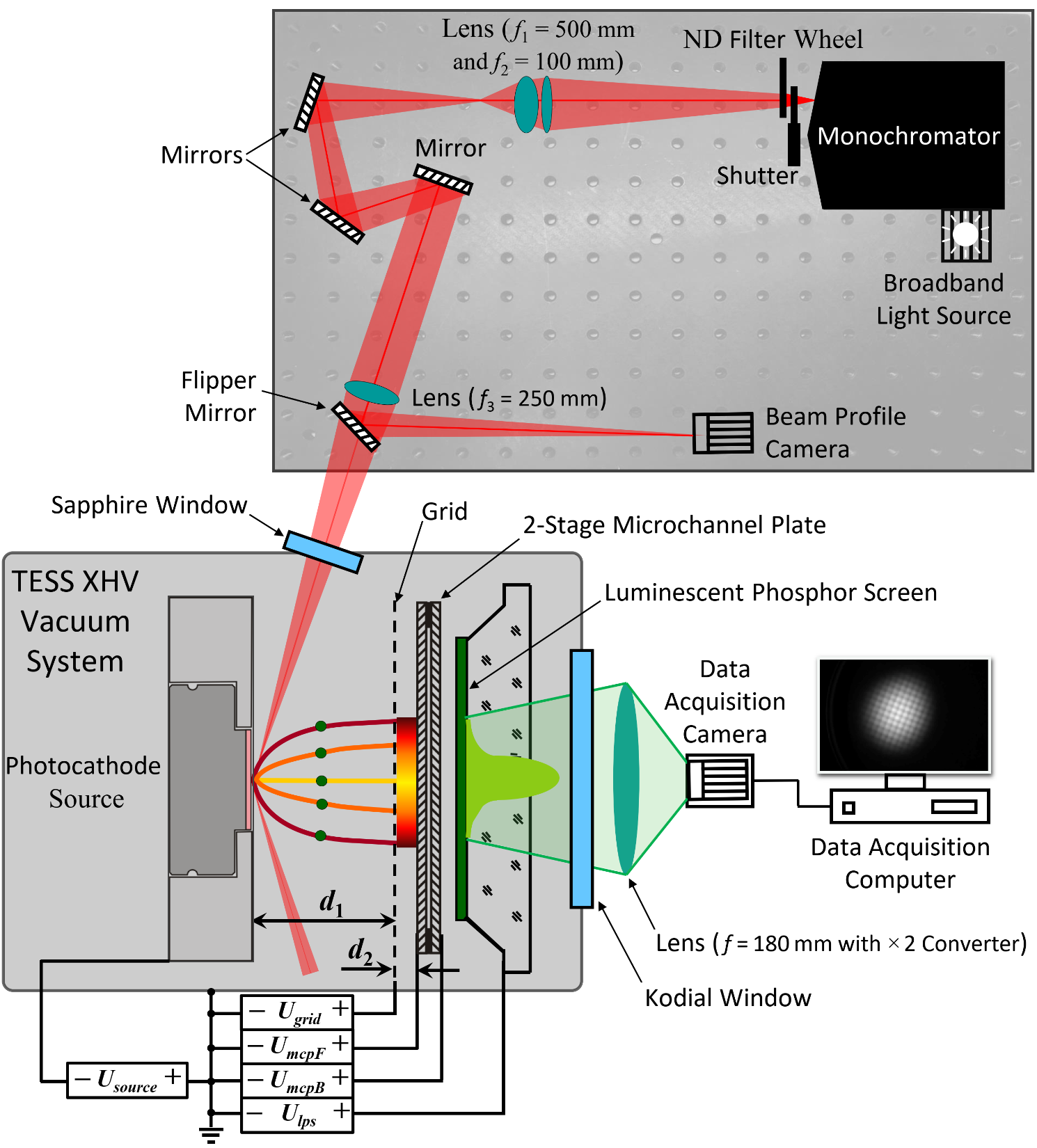 TESS Leading Particulars:
Laser-driven plasma broadband lightsource
Twin grating monochromator
Usable flux from l = 236 nm to > 800 nm
Filter wheel to avoid space charge
Beam profile camera at working distance
Optimise source spot for each l
Sapphire viewport window
Maximise UV transmission
TESS base pressure typically 3 × 10-11 mbar

LN2 Cooling loop
Piezoelectric leak valve forcontrolled degradation studies

TESS linked to GaAs PPF at 4 × 10-12 mbar
Storage carousel with up to 6 photocathodes

Vacuum suitcase for sample transfers between systems (< 1 × 10-10 mbar)
Credit:  D.P. Juarez-Lopez& H.E. Scheibler
L. Jones et al., Rev. Sci. Instrum. 93, 113314 (2022)
7
[Speaker Notes: Broadband laser-driven plasma lightsource coupled to monochromator.  230 to 850 nm range

Optics to focus light beam down to typically 100 micron FWHM at the photocathode.  Beam profile camera to confirm this.]
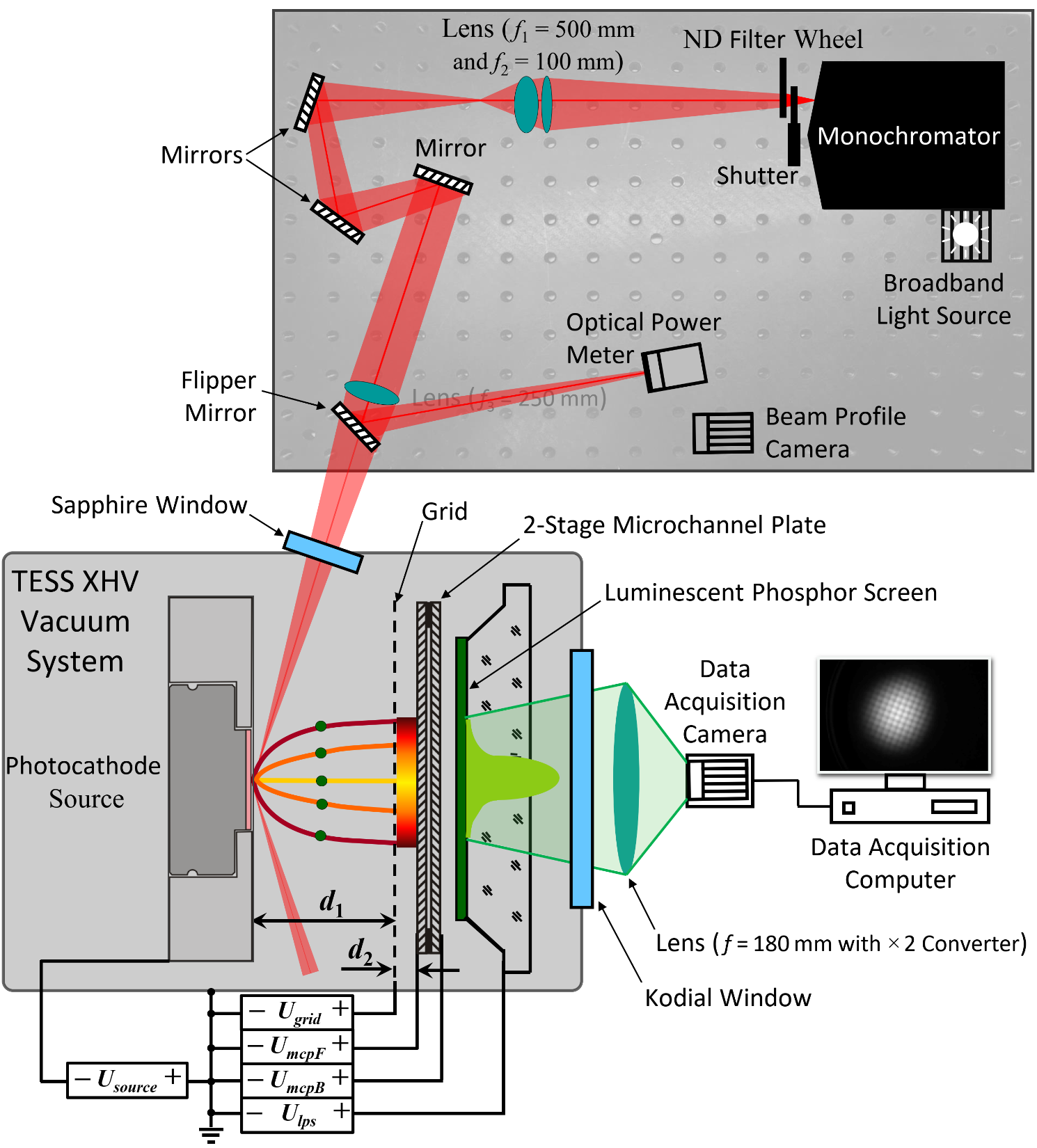 Relative QE Concept using:
Photoemission image intensity, Icorrected
Image acquisition time, t
Optical power measurement, Popt
Illumination wavelength, l
Viewport transmission correction, Tviewport
MCP front-back voltage difference, DVmcp
And MCP gain, Gmcp







where
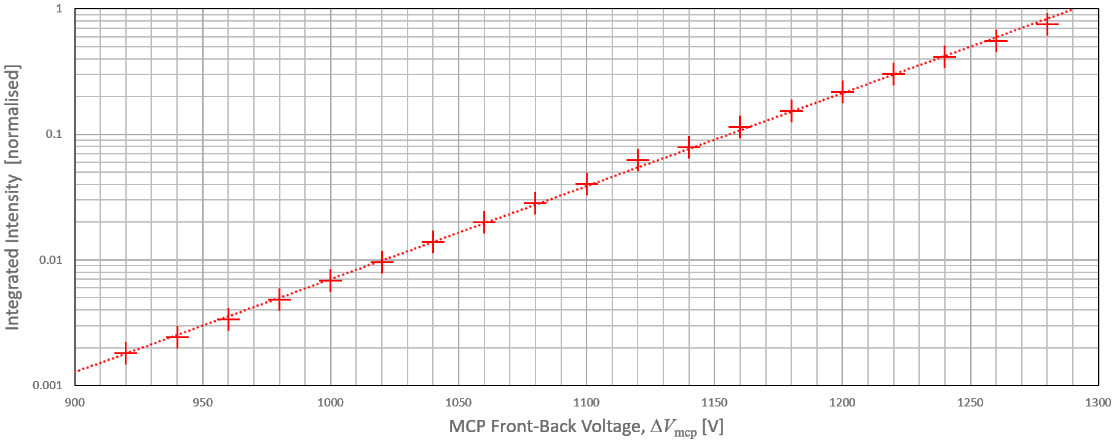 Credit:  D.P. Juarez-Lopez& H.E. Scheibler
8
[Speaker Notes: Broadband laser-driven plasma lightsource coupled to monochromator.  230 to 850 nm range

Optics to focus light beam down to typically 100 micron FWHM at the photocathode.  Beam profile camera to confirm this.]
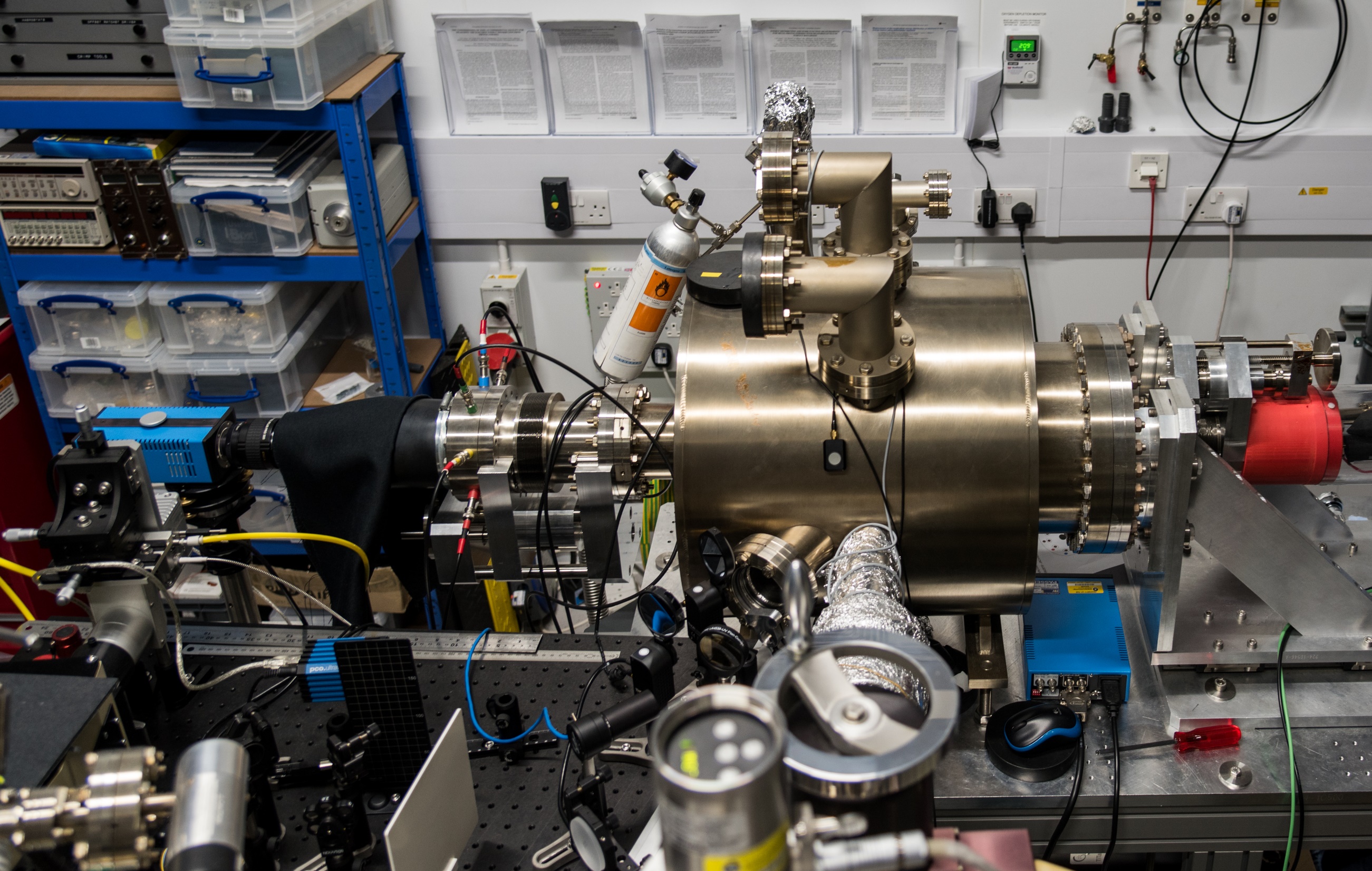 9
[Speaker Notes: And this is what we came up with ….. The TESS photocathode characterisation system in ASTeC’s VISTA laboratory]
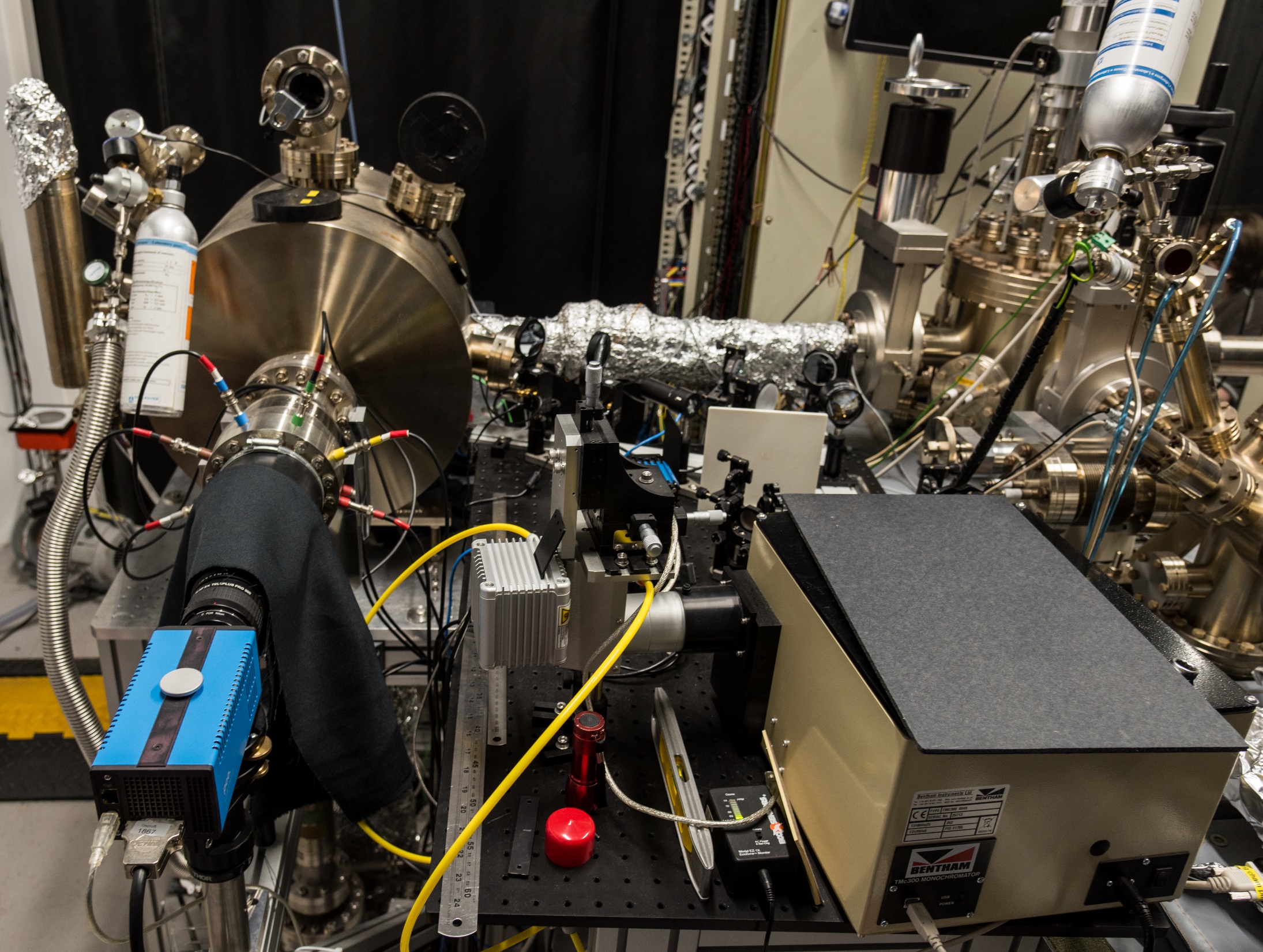 10
[Speaker Notes: DAQ camera in foreground looking towards the detector and phosphor screen.  

LDPLS and monochromator to the right.]
Transverse Energy Spread Spectrometer (TESS) – Data Acquisition
Photocathode Transverse Energy Spread Spectrometer:  TESS Data Acquisition
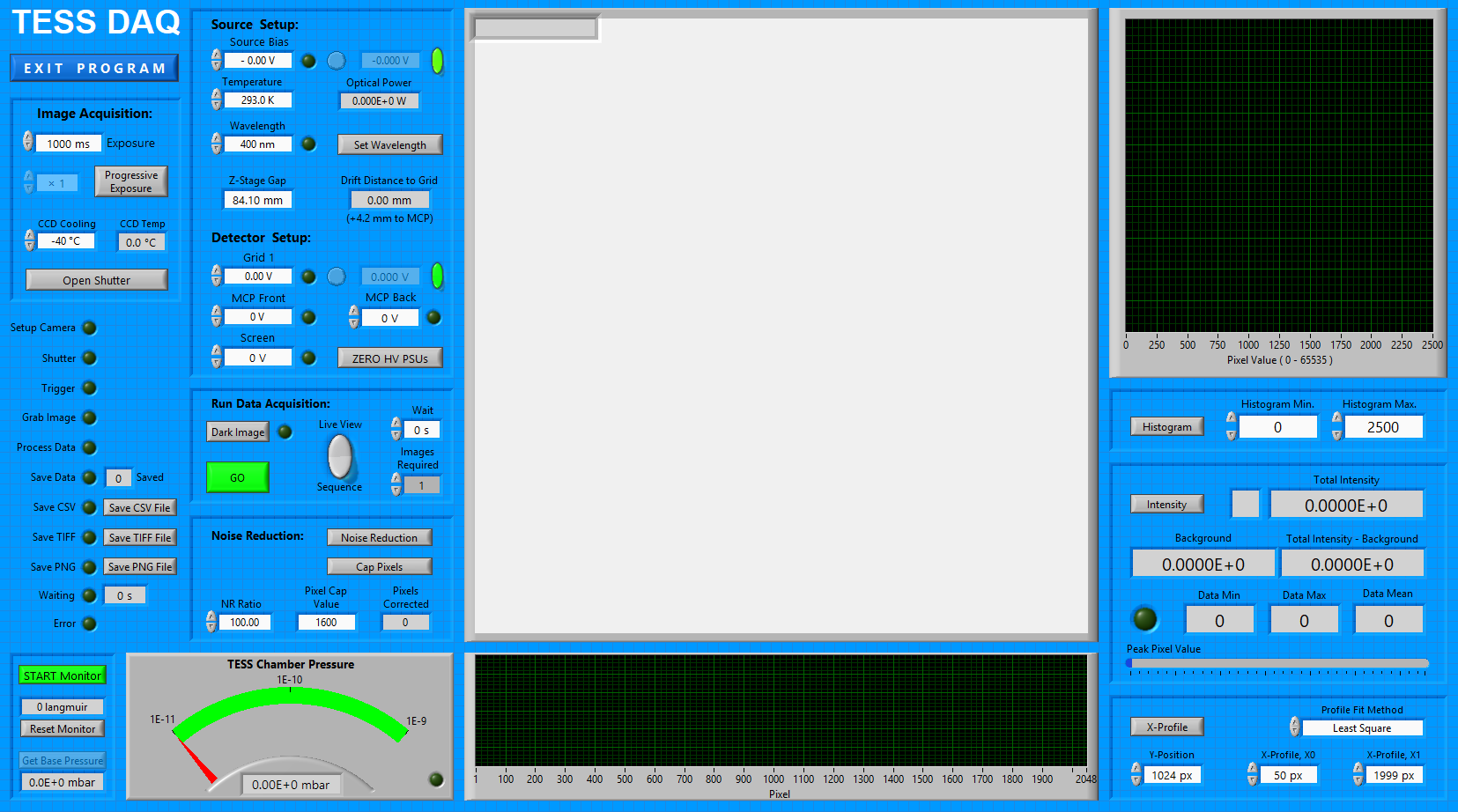 11
[Speaker Notes: TESS DAQ program written in LabVIEW.

Integrates all power supplies and gauges, and allows control of photoemission image acquisition.

Record a data image and a dark image for each measurement, with a typical exposure time of 30 to 120 seconds.]
Transverse Energy Spread Spectrometer (TESS) – Quick Data Analysis
Photocathode Transverse Energy Spread Spectrometer:  TESS Data Processing
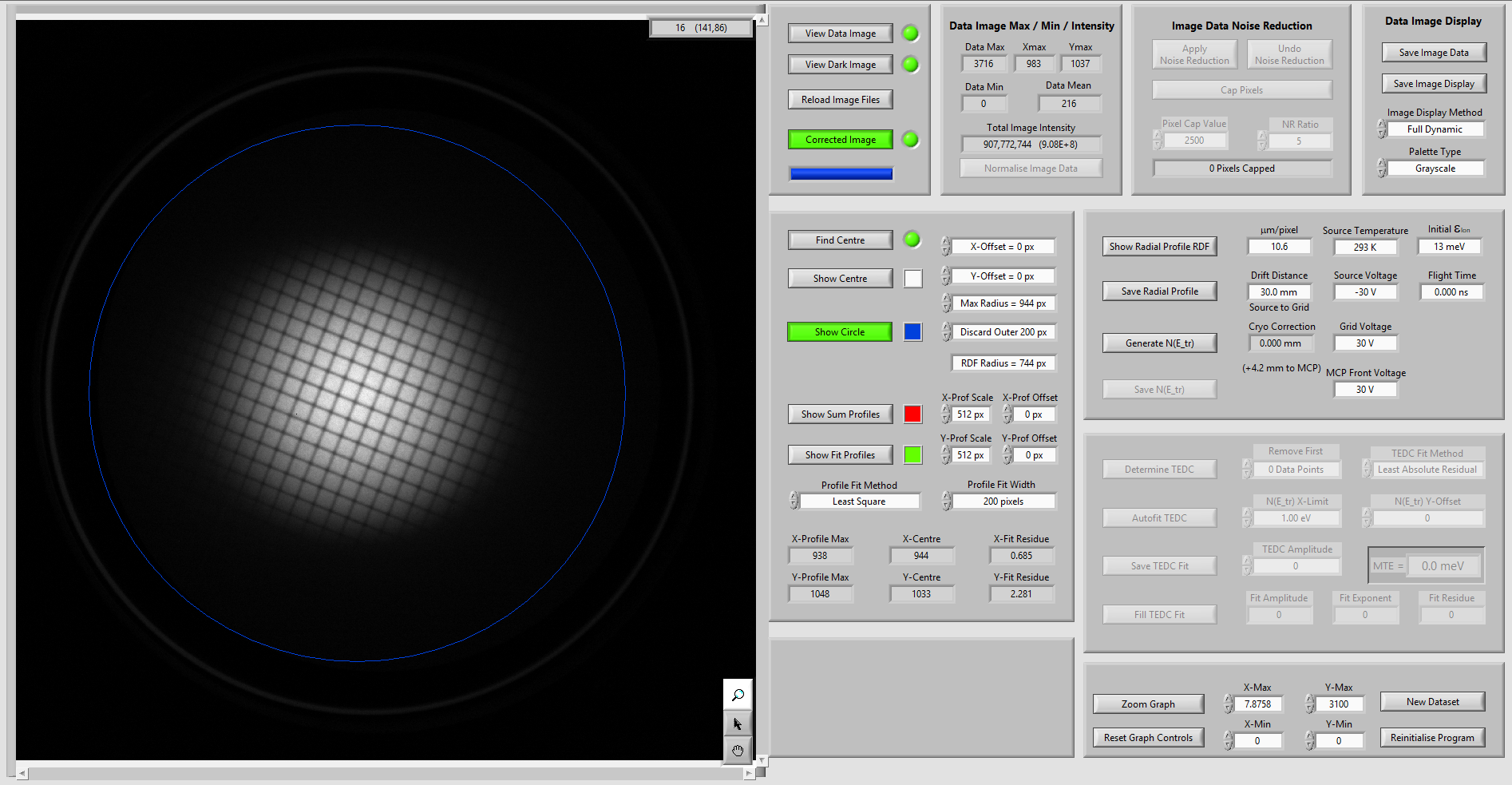 [Speaker Notes: TESS Data analysis routine written in LabVIEW.

Carries out pixel-by-pixel subtraction to create a ‘corrected’ image.

Finds centroid of emission footprint and defines ROI for data analysis.

Generates a radial distribution function.

Calculates electron flight time based on drift distance and voltages applied to source and detector grid]
Examples of Measurements using the TESS with a Progressive Shift in Illumination Wavelength (l)
Mo
l = 266 nm
l = 271 nm
l = 276 nm
l = 281 nm
l = 286 nm
Cu
Electron emission images for a Mo photocathode (top) and a Cu photocathode (bottom), with the illumination wavelengthl = 266 to 286 nm increasing in 5 nm steps from left to right. The difference in MTE between Cu and Mo is apparent,as is the progressive reduction in MTE as the illumination wavelength is increased.
13
L. Jones et al., Proc. IPAC 2017, TUPAB111, 1580-1583
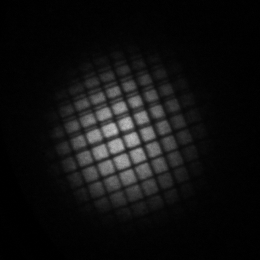 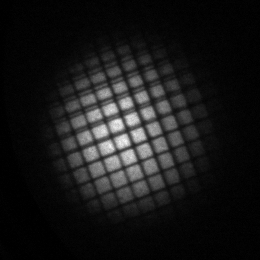 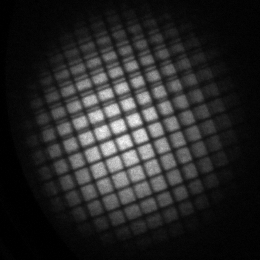 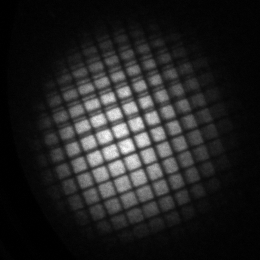 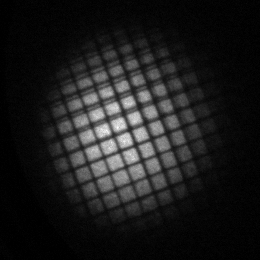 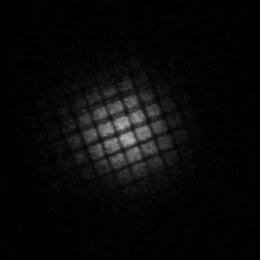 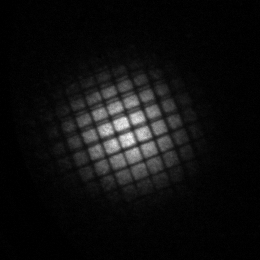 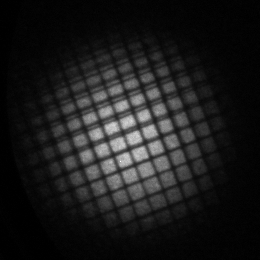 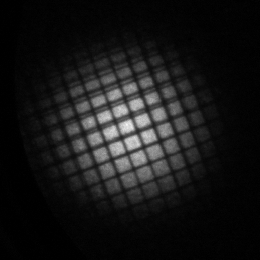 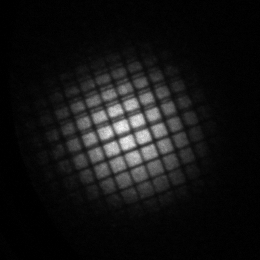 [Speaker Notes: Progressive shift in MTE evident for this data taken using the first multi-grid TESS detector which clearly shows how the MTE drops as the illumination wavelength is shifted towards the photoemission threshold.

As the wavelength is increased and the illumination photon energy approaches the workfunction of the material, so the excess energy identified earlier falls, as does the MTE.

Sadly the QE falls too …..]
TESS Characterisation of Ultra-Thin MgO on Polycrystalline Cu
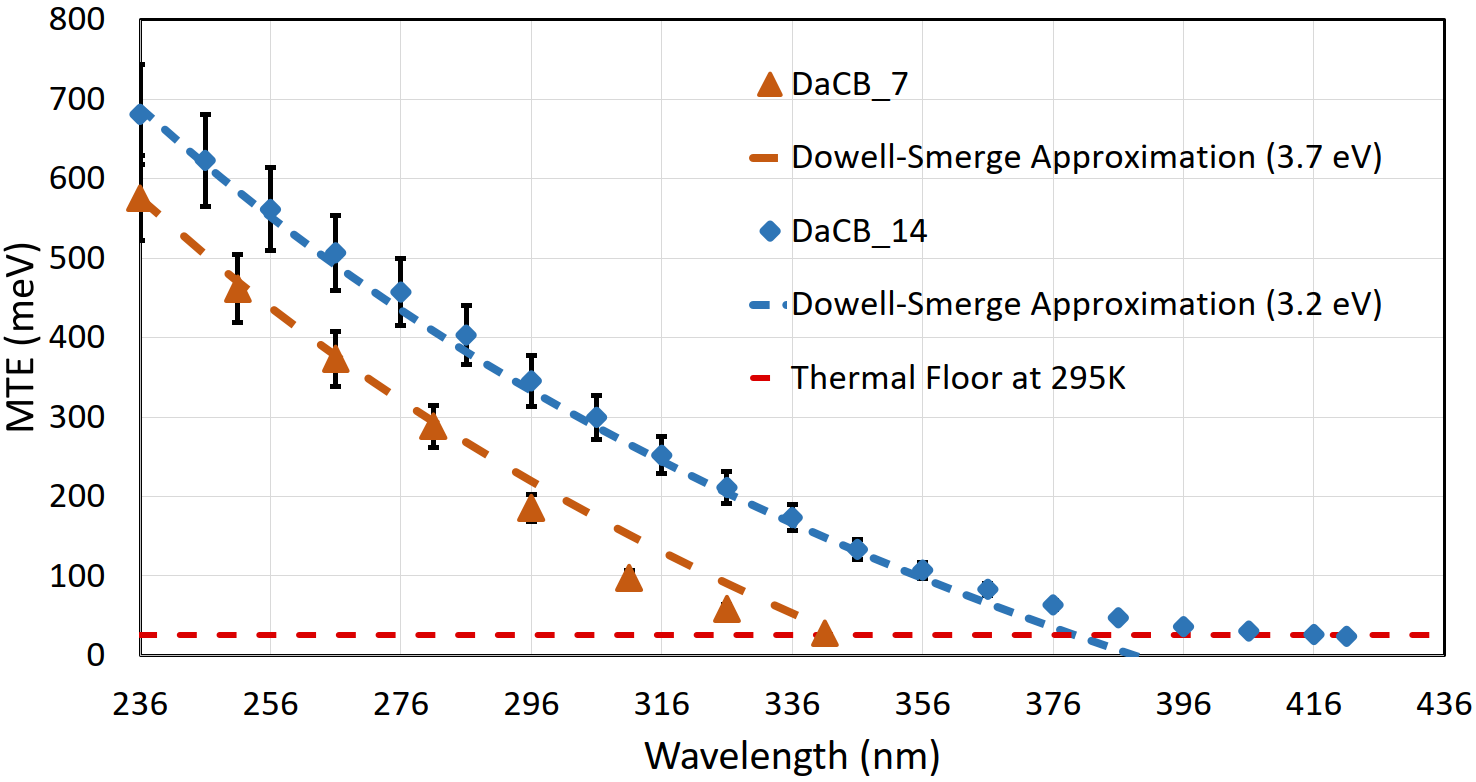 MTEs broadly agree with Dowell-Schmerge approximations using Work Functions of 3.2 and 3.7 eV
WF reduction extends spectral response range, but MTEs at 266 nm are considerably higher than bare Cu
Differences most likely due to film thickness:  DaCB_7 is ~ 0.24 nm while DaCB_14 is ~ 0.71 nm
Possibly accessible to Nd:YAG 3w – Simpler laser.  Further refinement needed
DESY considering the possible application of this technology
14
C. Benjamin et al., J. Phys. Conf. Ser. 2420 (2023) 012032
TESS Characterisation of DL CsTe Photocathode (~ 5% QE @ 266 nm)
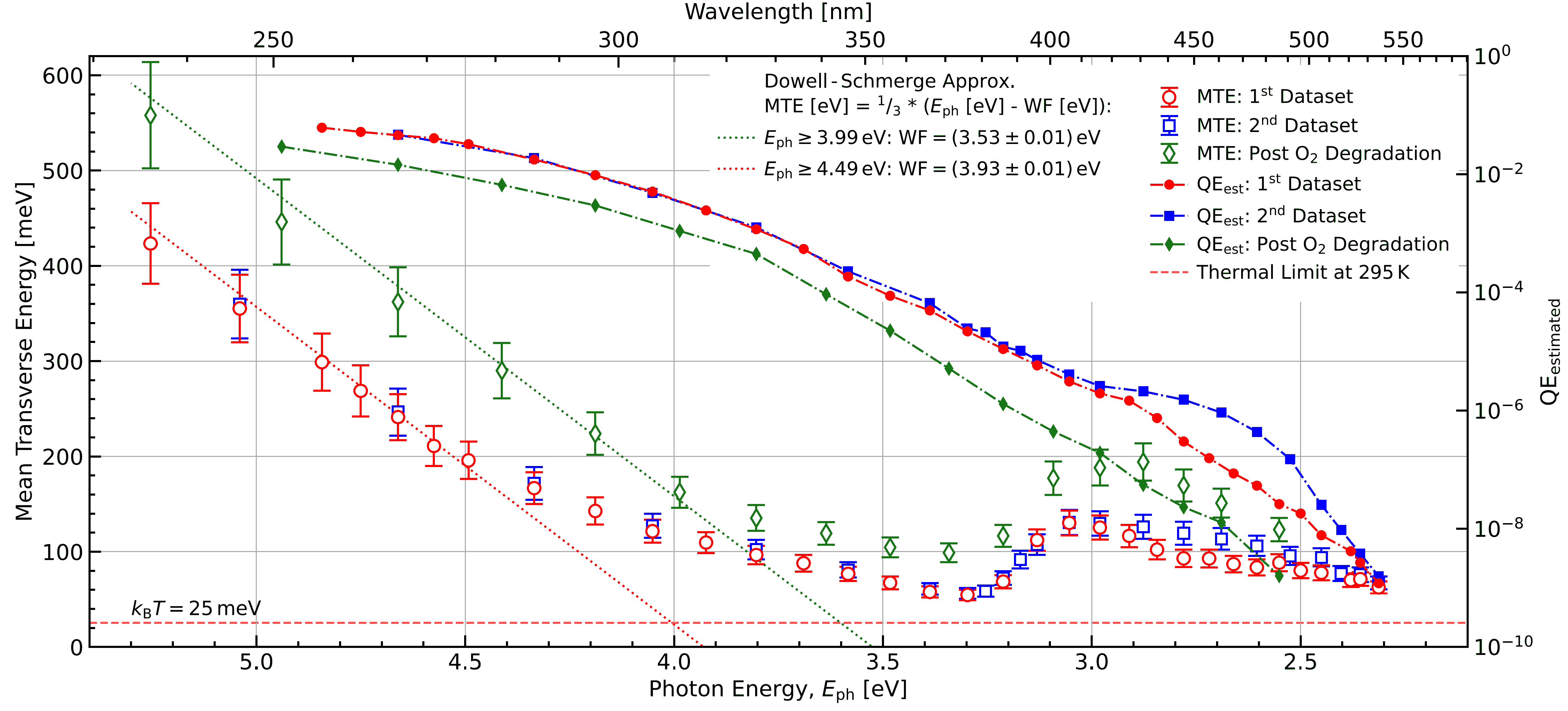 l = 266 nm
MTEs for both datasets broadly agree, and follow Dowell-Schmerge approximation (WF ~ 3.9 eV)
O2 degradation increases MTE (WF ~ 3.5 eV) and reduces estimated QE in comparison to ‘clean’ surface
Thermal floor not reached, either for the dominant Cs-Te emitters or the Cs/CsO emitters
Demonstrates the need for multi-wavelength QE monitor during deposition
15
H.M. Churn et al., Proc. IPAC 2023, TUPA030, 1404-1407
TESS Characterisation of DL CsTe Photocathode (~ 5% QE @ 266 nm)
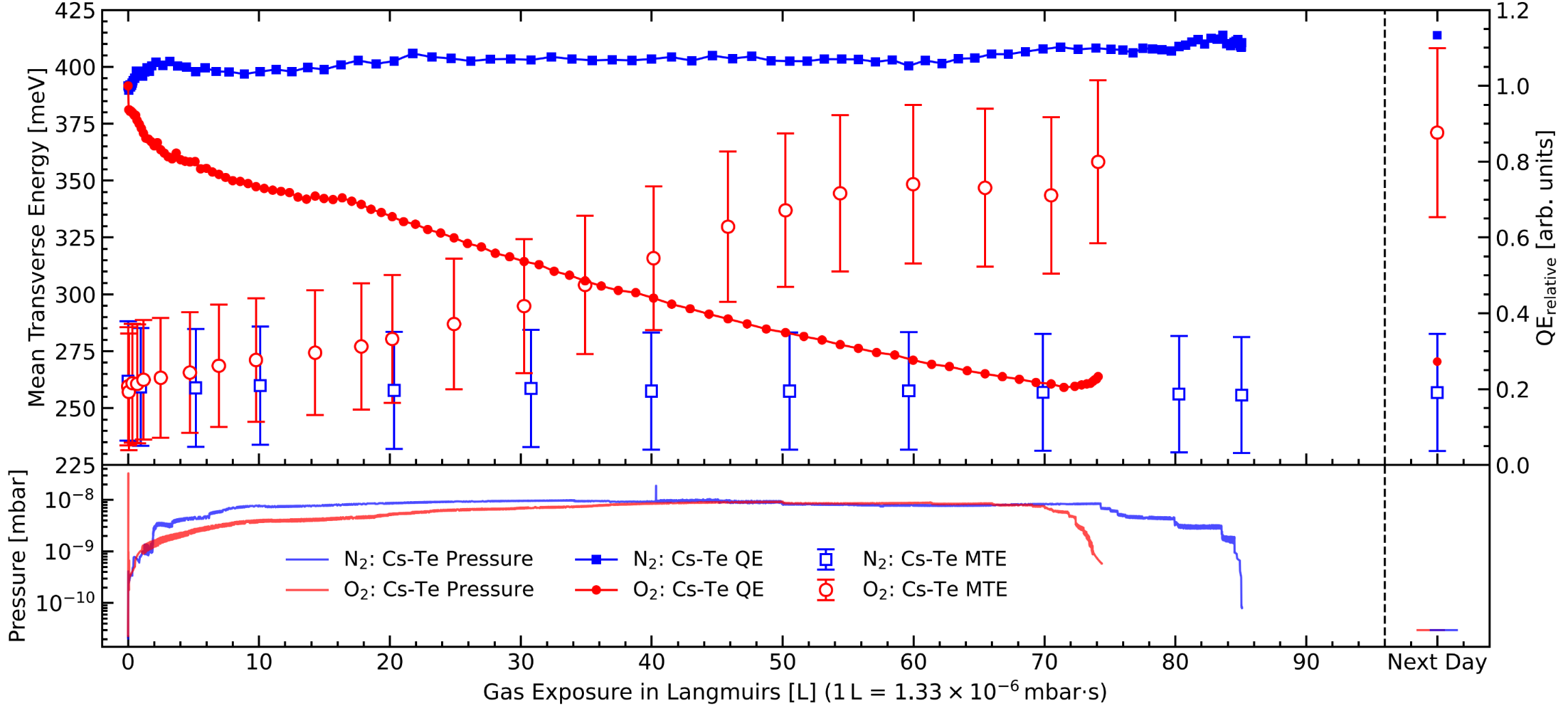 Comparison of measured MTEs under illumination at 266 nm when subjected to O2 and N2 exposure 
N2 has no apparent effect on photocathode performance (same result gained for bare Cu)
O2 drives an increase in MTE and a decrease in the QE (apparent degradation)
Operational cathodes will be ‘exposed’, so performance must change
16
H.M. Churn et al., Proc. IPAC 2023, TUPA030, 1404-1407
TESS Characterisation of Cs-Implanted Cu Photocathode
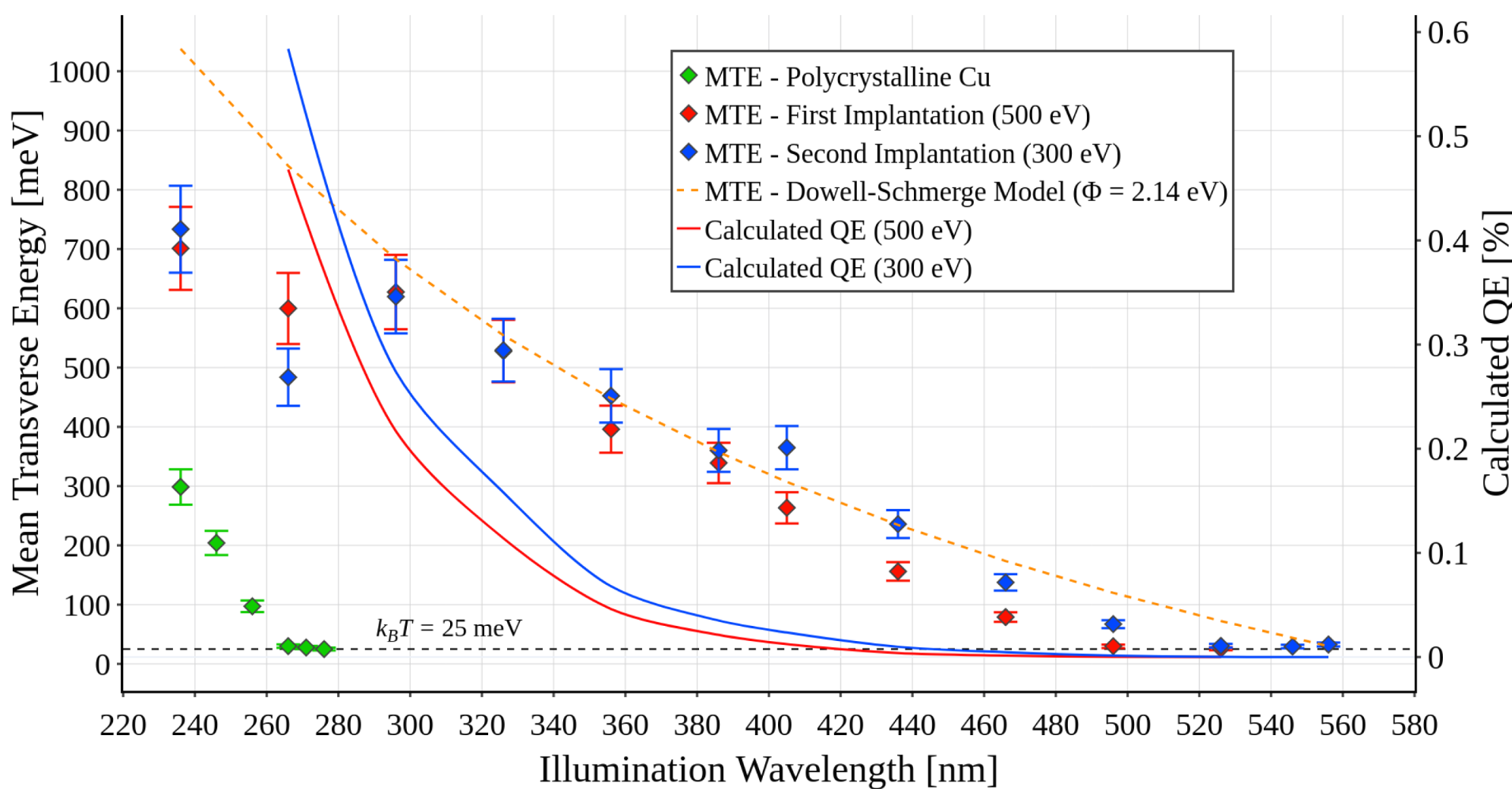 Substantial shift in WF on exposure to Cs ions, but energies too low for implantation
Inconsistent response following exposure to Cs ions at energies of 300 and 500 eV
MEIS data shows Cs confined to Cu surface – No chemical ‘protection’
Progressive heating to 500 °C shifted the WF from 2.1 eV to 4.8 eV
17
L.A.J. Soomary et al., Proc. IPAC 2023, TUPA138, 1611-1614
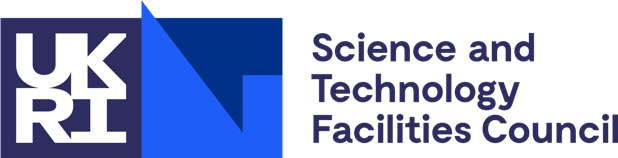 Future Work andCollaborations:
Our collaboration with CERN highlighted an excess of Caesium in their Cs2Te cathodes
Our own Cs2Te cathodes exhibit similar behaviour
Development of a multi-wavelength QE monitor is essential
Monitor surface reflectivity and colour
Outcomes of CERN collaboration on Cs2Te photocathode characterisation to be published
CERN CsTe Work submitted to PRAB
Discussions on further collaboration taking place
We have a lot of CLARA data relating to Cu cleaned by dry-ice and BPS172 solution
Experimental project using the TESS to explore the effects of these cleaning processes
Will include surface roughness and possibly SEY measurements
Consulting with HZB over use of vacuum suitcase to transport NaKSb cathodes to DL
HZB, DESY and INFN Developing their own TESS-like instruments
18
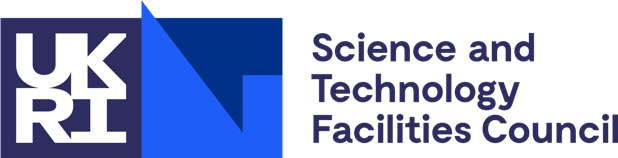 Conclusions:
TESS is one of a number of similar systems worldwide
TEmeter, Momentatron, TOF
Measurement of MTE, QE and spectral response crucial
Presence of low work function photoemitters:
May be source of <significant> dark current
High MTE so detrimental to gun vacuum and photocathode lifetime
Source of X-ray emission
Techniques to modify surfaces (reduce WF) are of interest, but are immature:
MgO results agree with theory but process needs refining
Cs ‘implantation’ work needs higher energies
Quality control is essential to manufacture photocathodes with consistent levels of performance, maximum brightness and lifetime
19
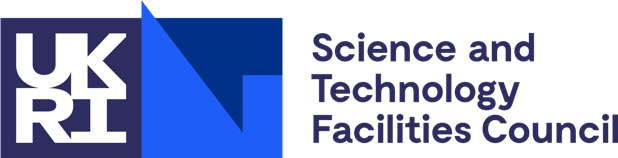 Thank you 
L.B. Jones, H.M. Churn, R. Valizadeh & T.C.Q. Noakes, (STFC ASTeC & Cockcroft Institute)
D.P. Juarez-Lopez 1 , L.A.J. Soomary 2 & C.P. Welsch(The University of Liverpool & Cockcroft Institute)
C. Benjamin (The University of Warwick & STFC ASTeC)
H.E. Scheibler 3 (Institute of Semiconductor Physics)





	1 Now at DESY Hamburg, MVS Group          2 Now at Kratos Anlaytical, Manchester          3 Collaboration suspended in 2021
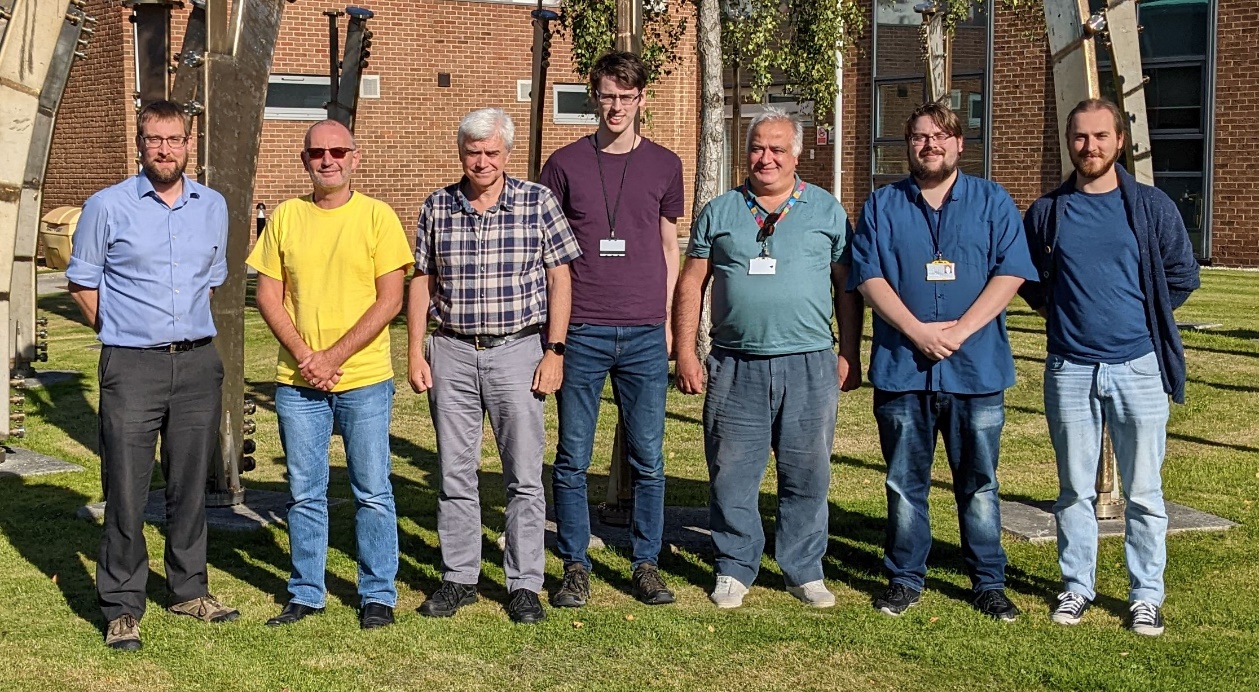 -----------------------------
Additional Slides
-----------------------------
Alkali metal Photocathode Preparation Facility (APPF) for Cs-Te Photocathode Growth
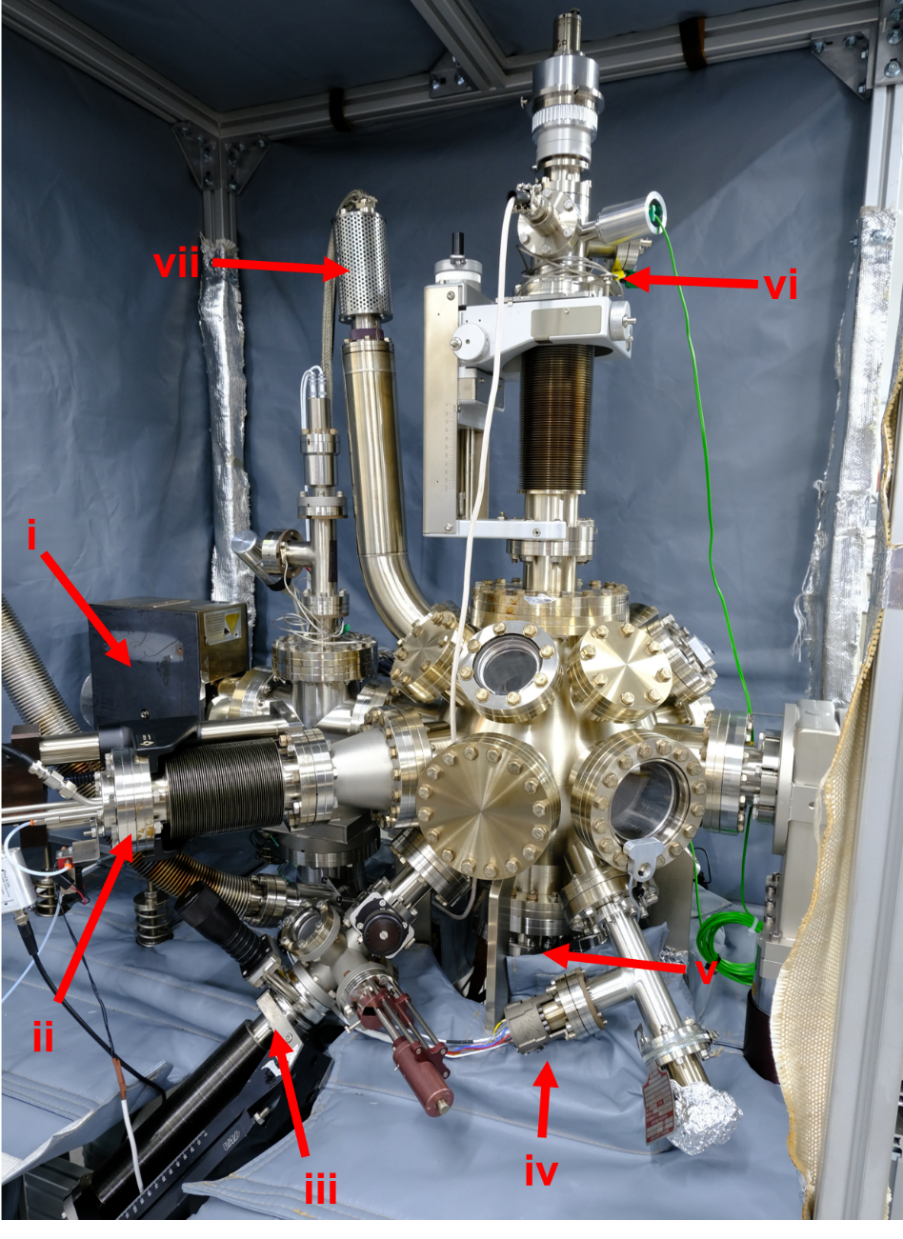 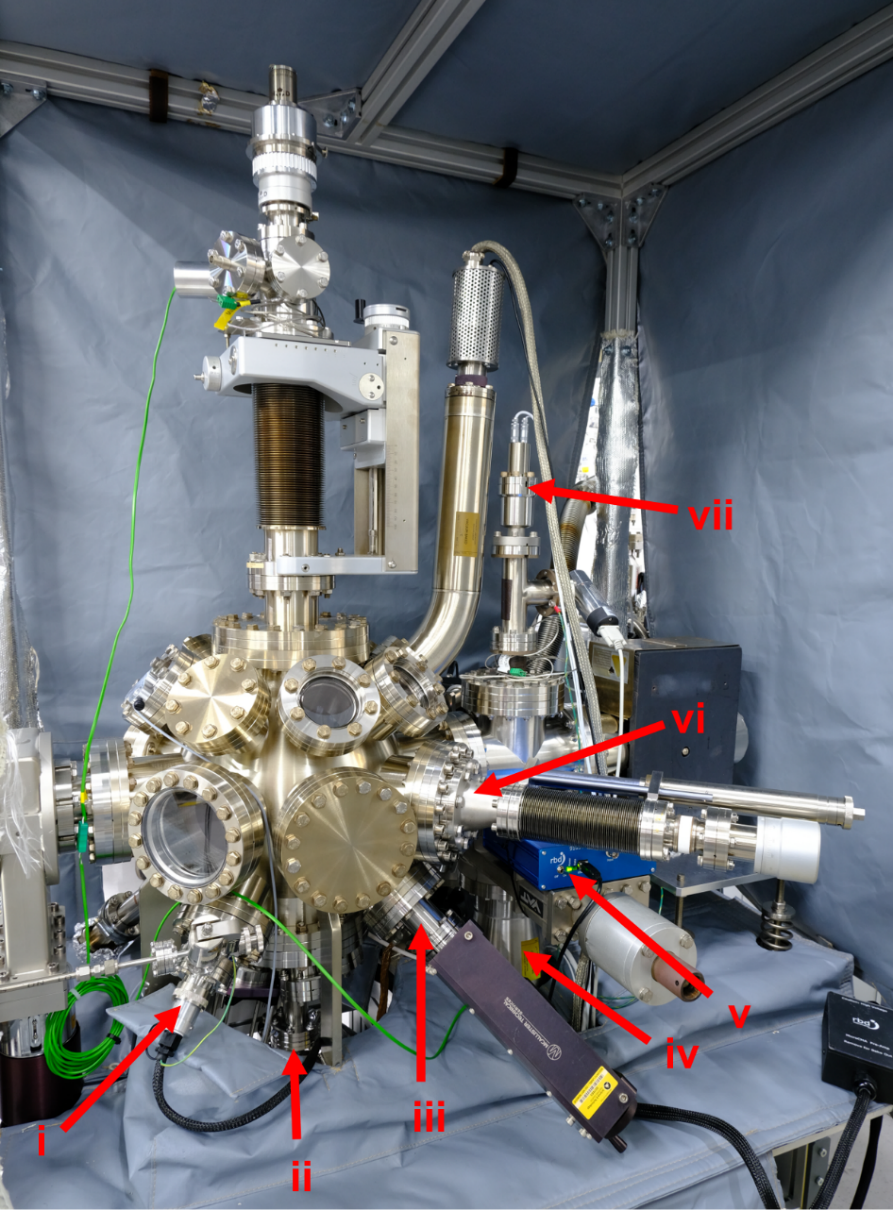 Ion Pump
Quartz Micro Balance
Cs Source
XHV Gauge
Te Source
Manipulator
RGA
Ion Gun
Te Source
AES & CMA
Turbo Pump
Picoammeter
Mask Assembly
UHV Gauge
22
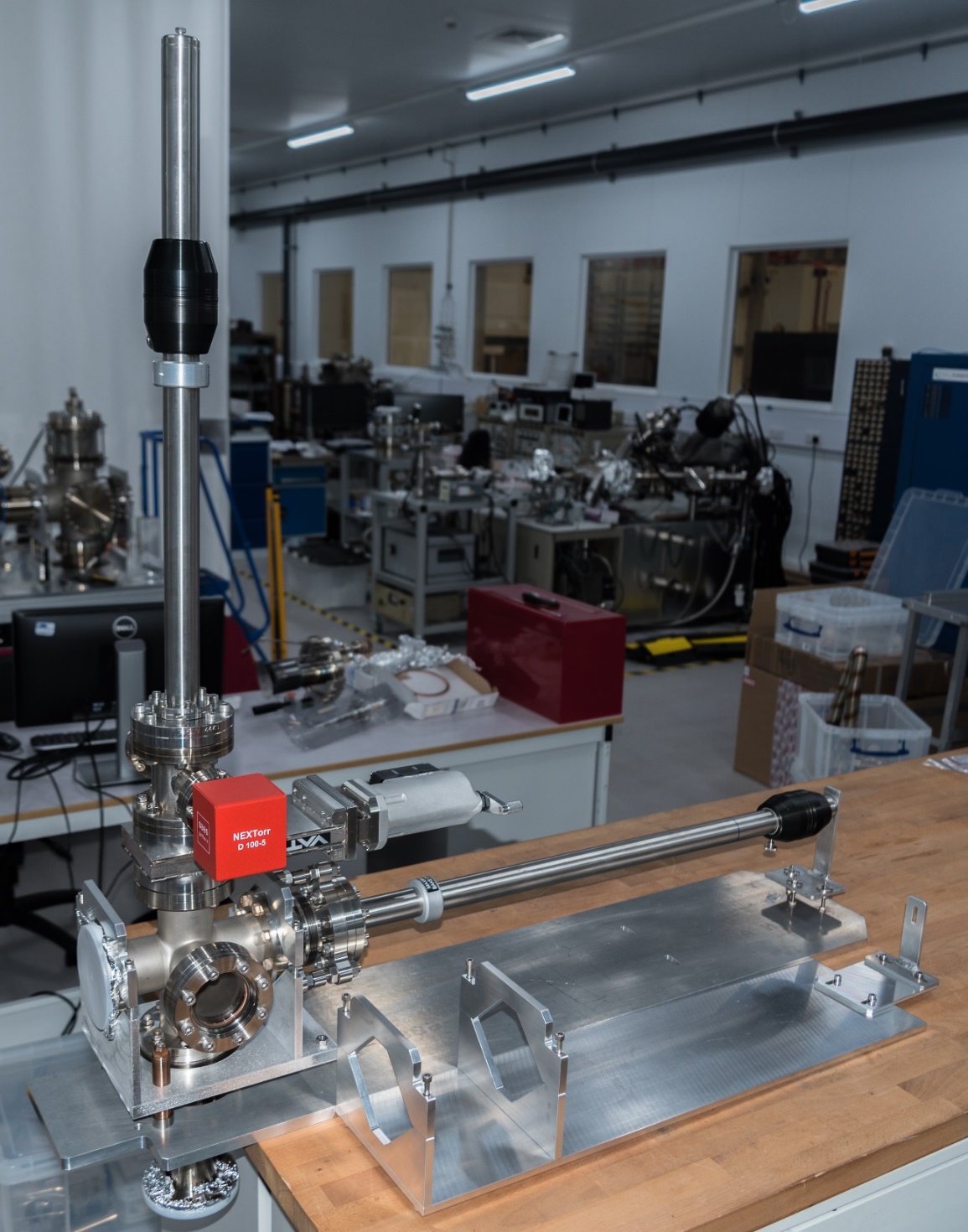 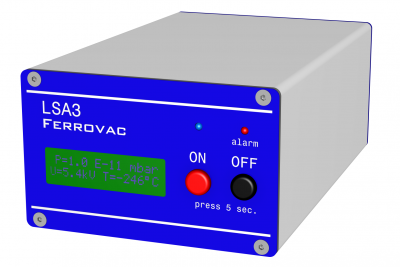 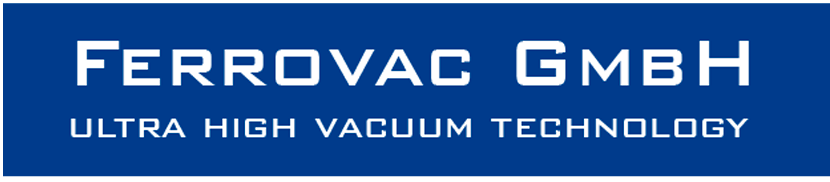 23
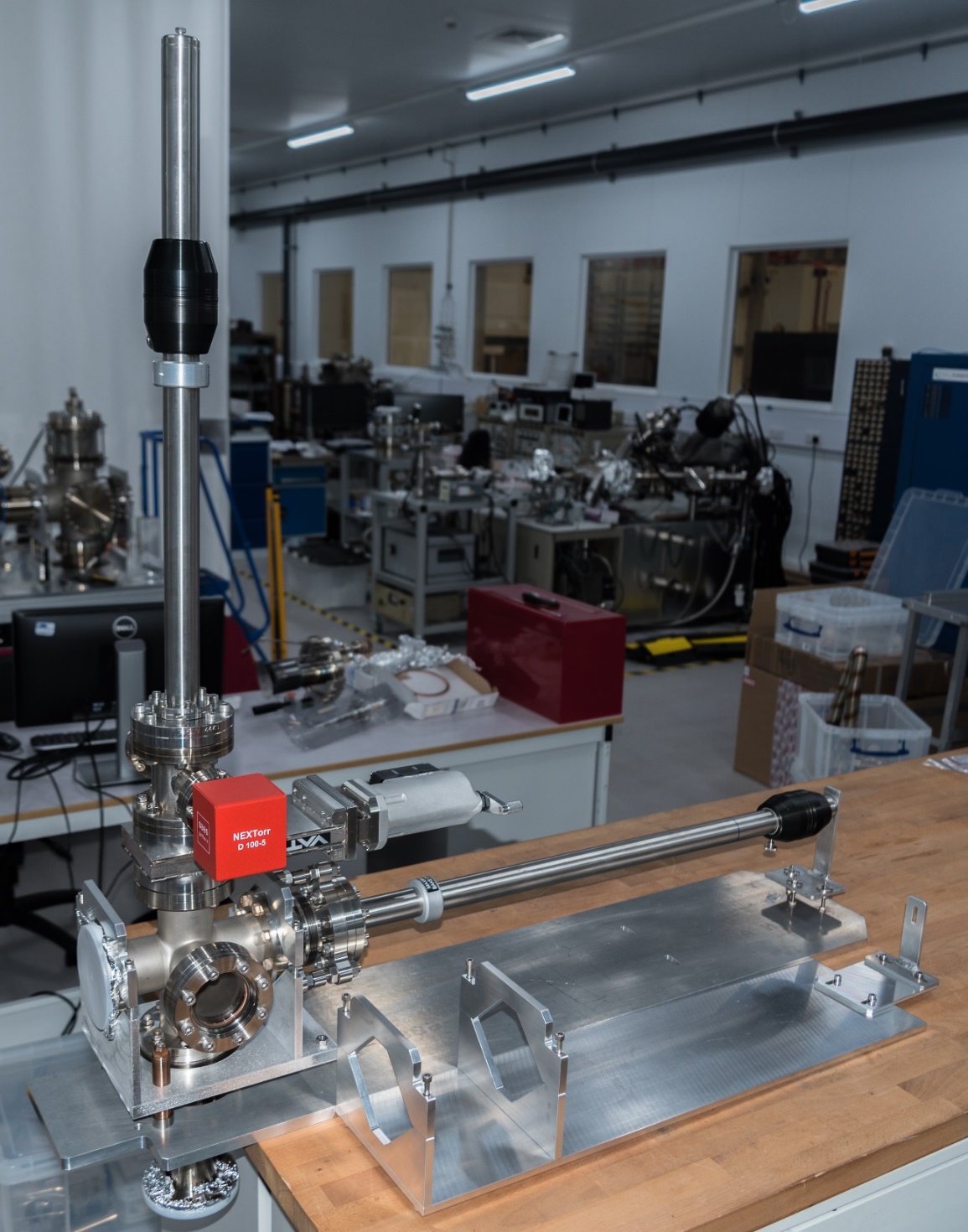 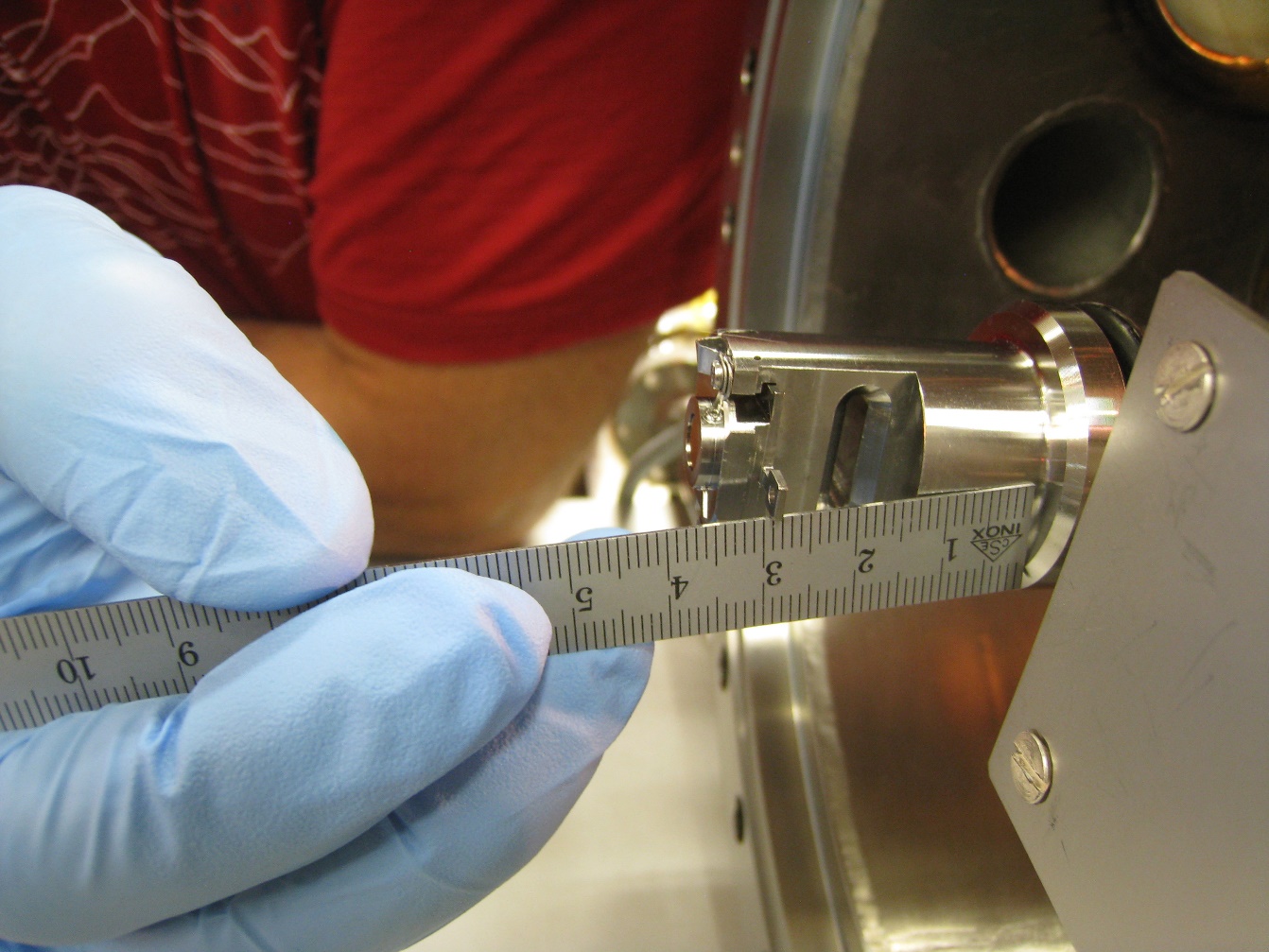 24
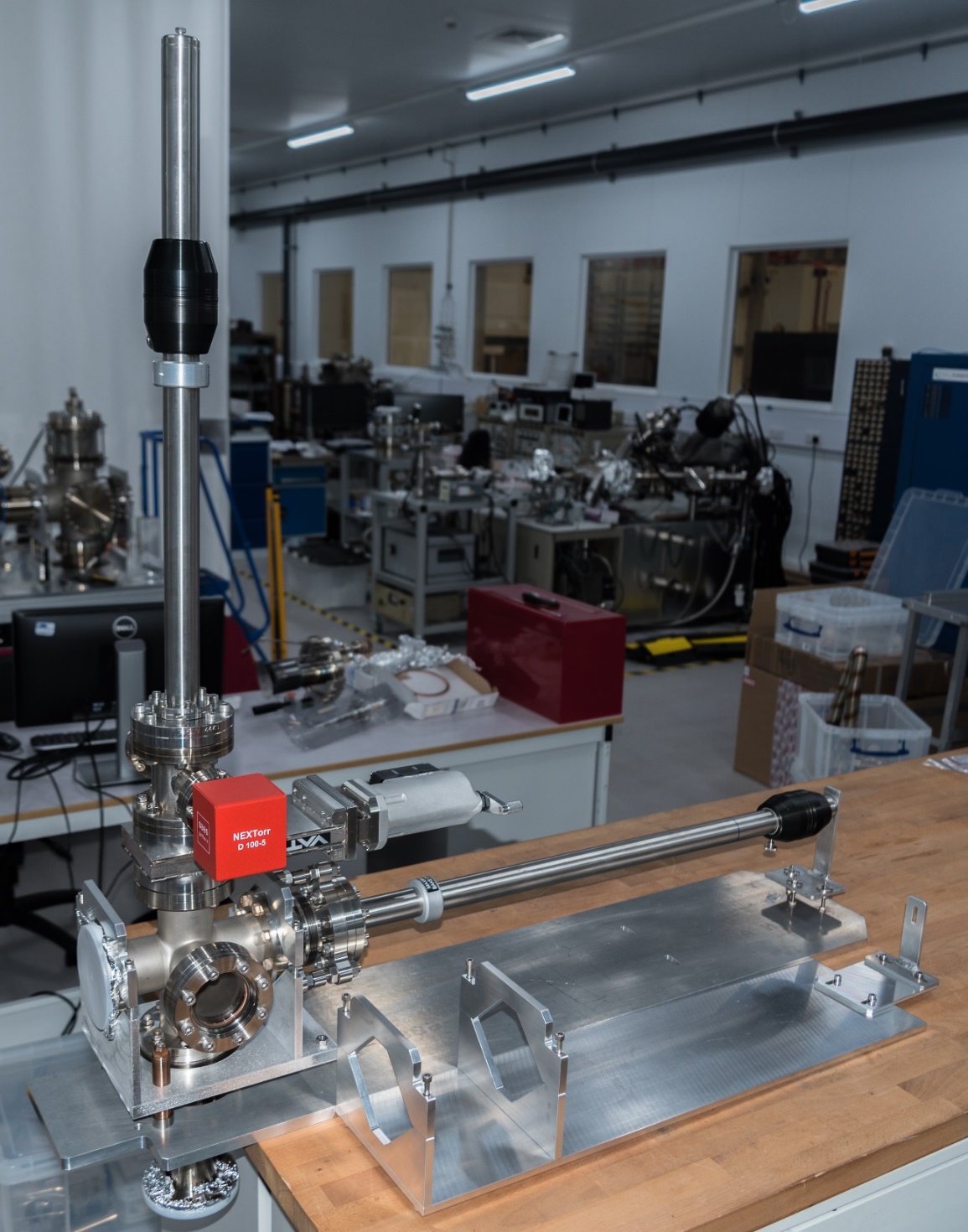 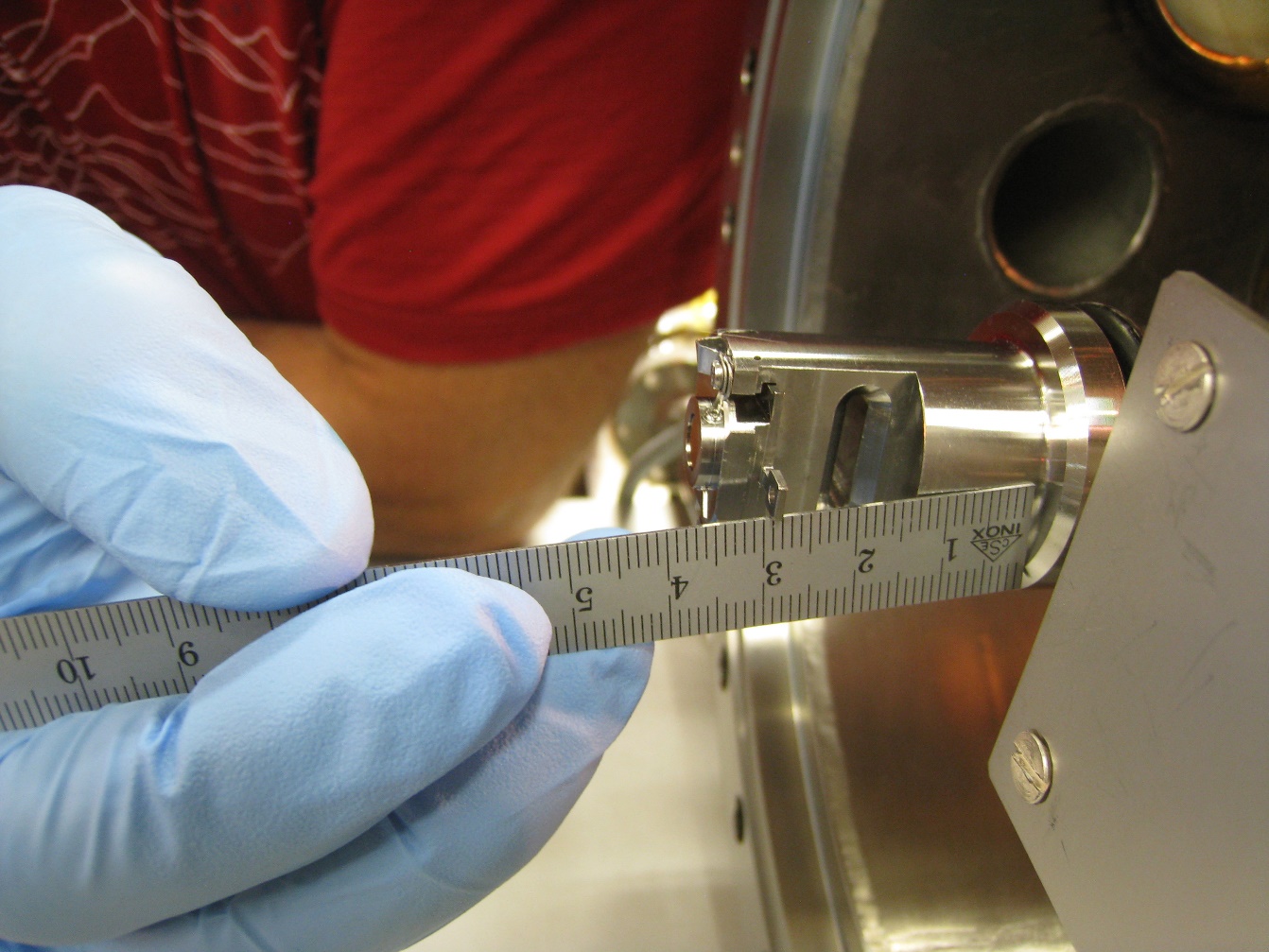 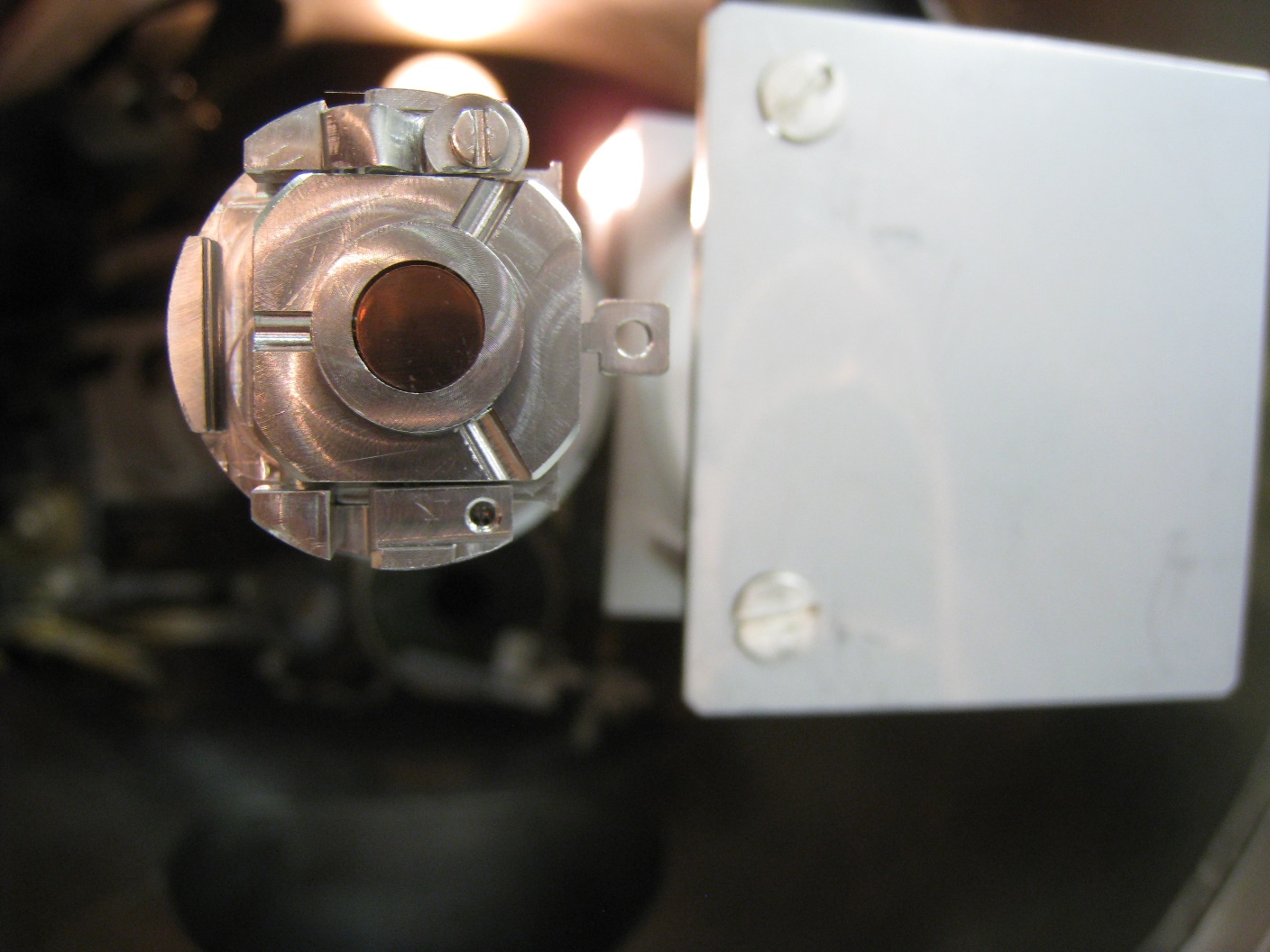 25
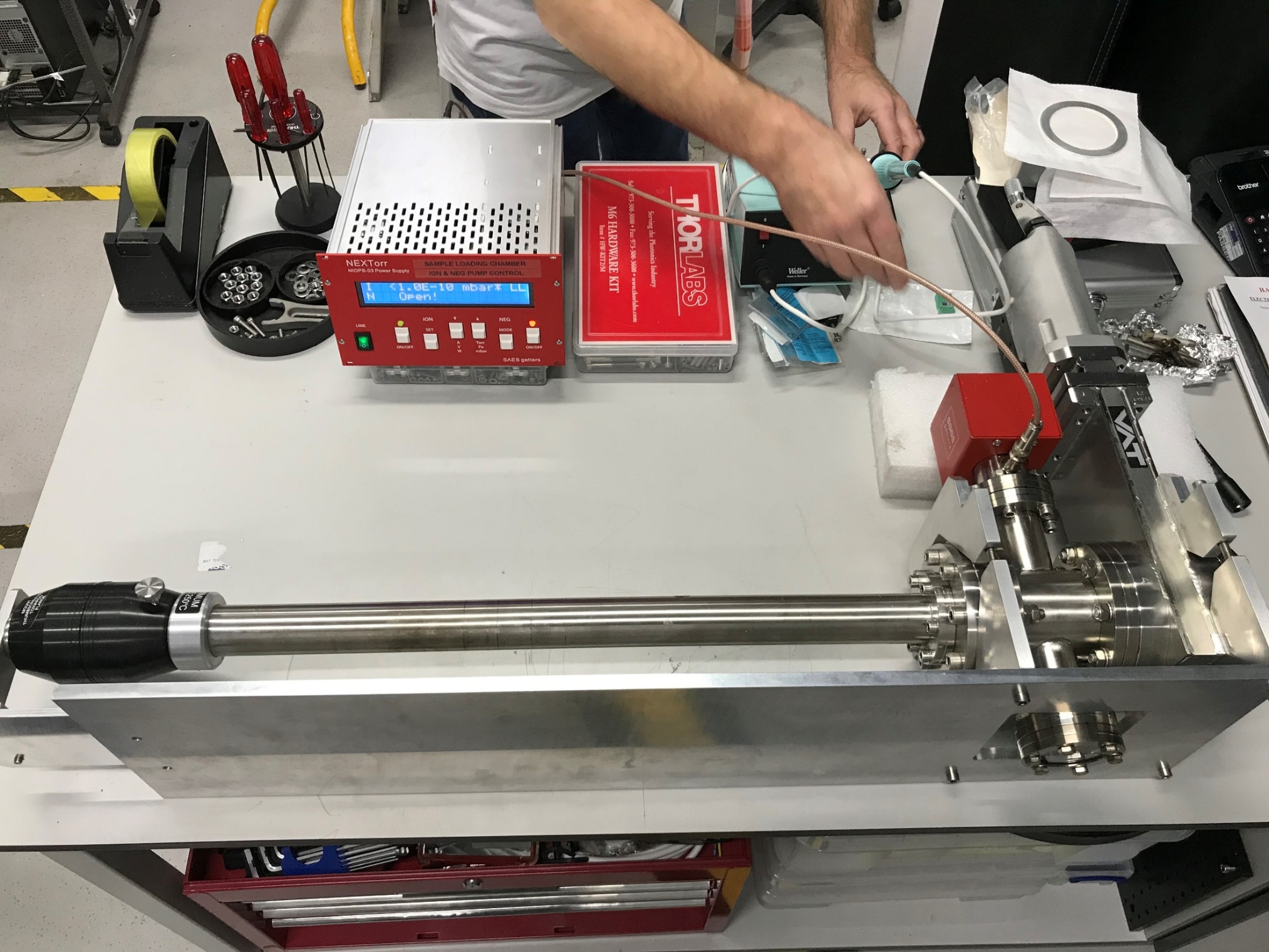 Suitcase arrives at DL less than 24 hours after leaving Prevessin, still under UHV 
4 Cs-Te Photocathodes made at CERN delivered to Daresbury’s VISTA Laboratory
26
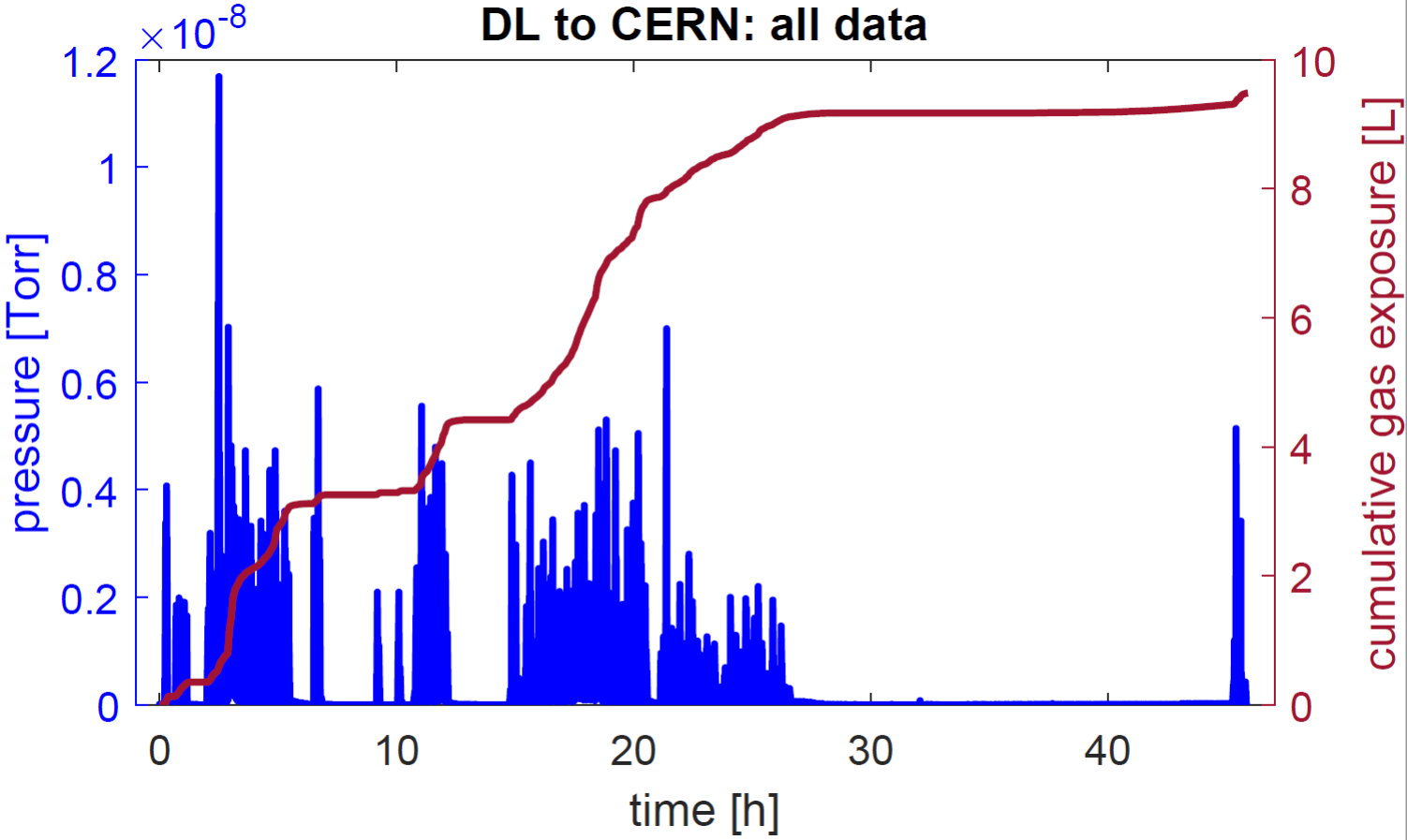 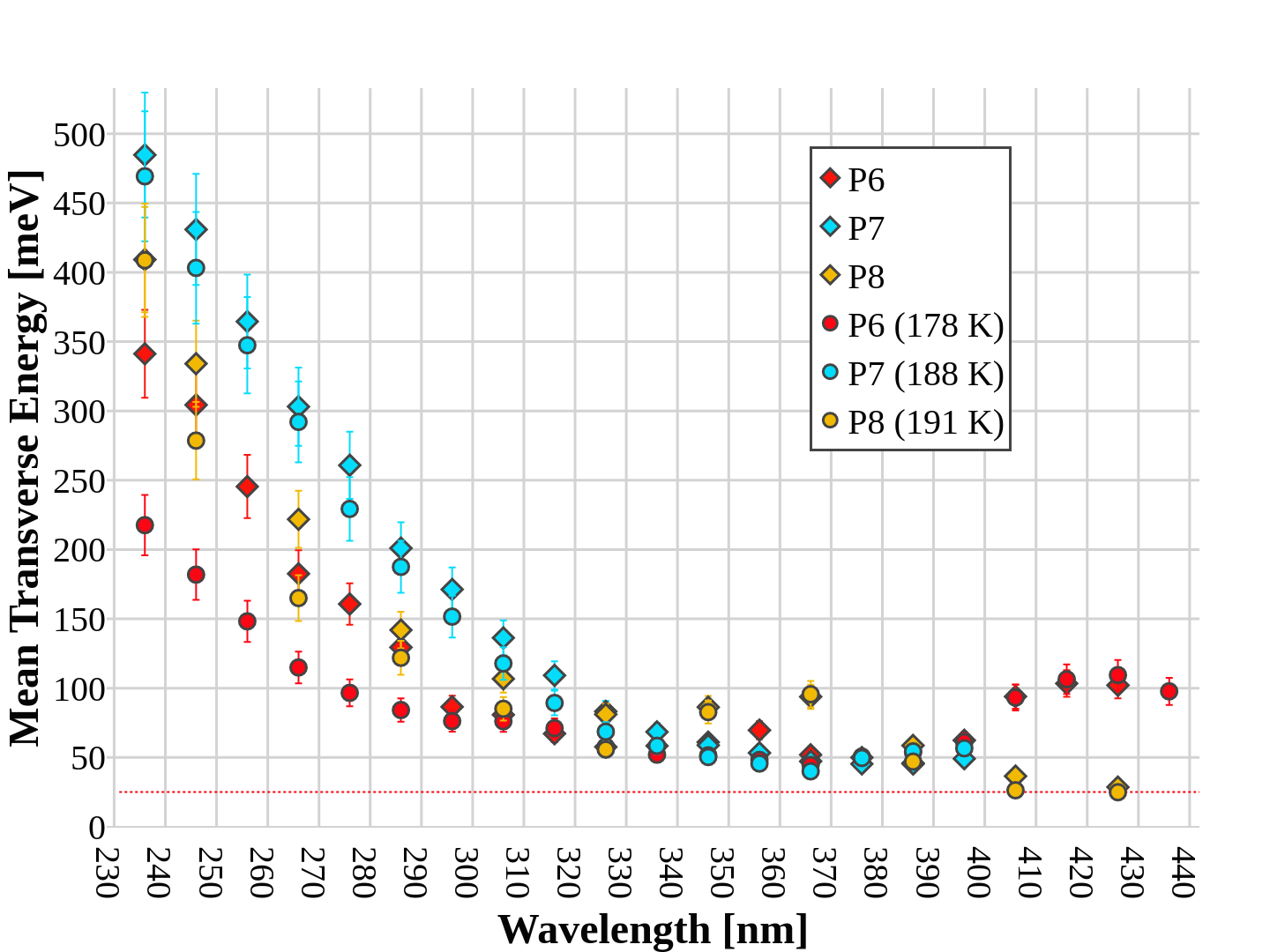 l = 266 nm
Measured MTE values for the P6, P7 and P8 Cs-Te photocathodes at both room temperatureand cryogenic temperatures under illumination at wavelengths between 236 nm and 436 nm
28
Cs-Te Photocathodes
Grown at CERN using CLIC PPF
Transported in UHV suitcase
Visible differences in film
XPS Surface characterisation
Differences in composition
Differences in QE
MTE and spectral response
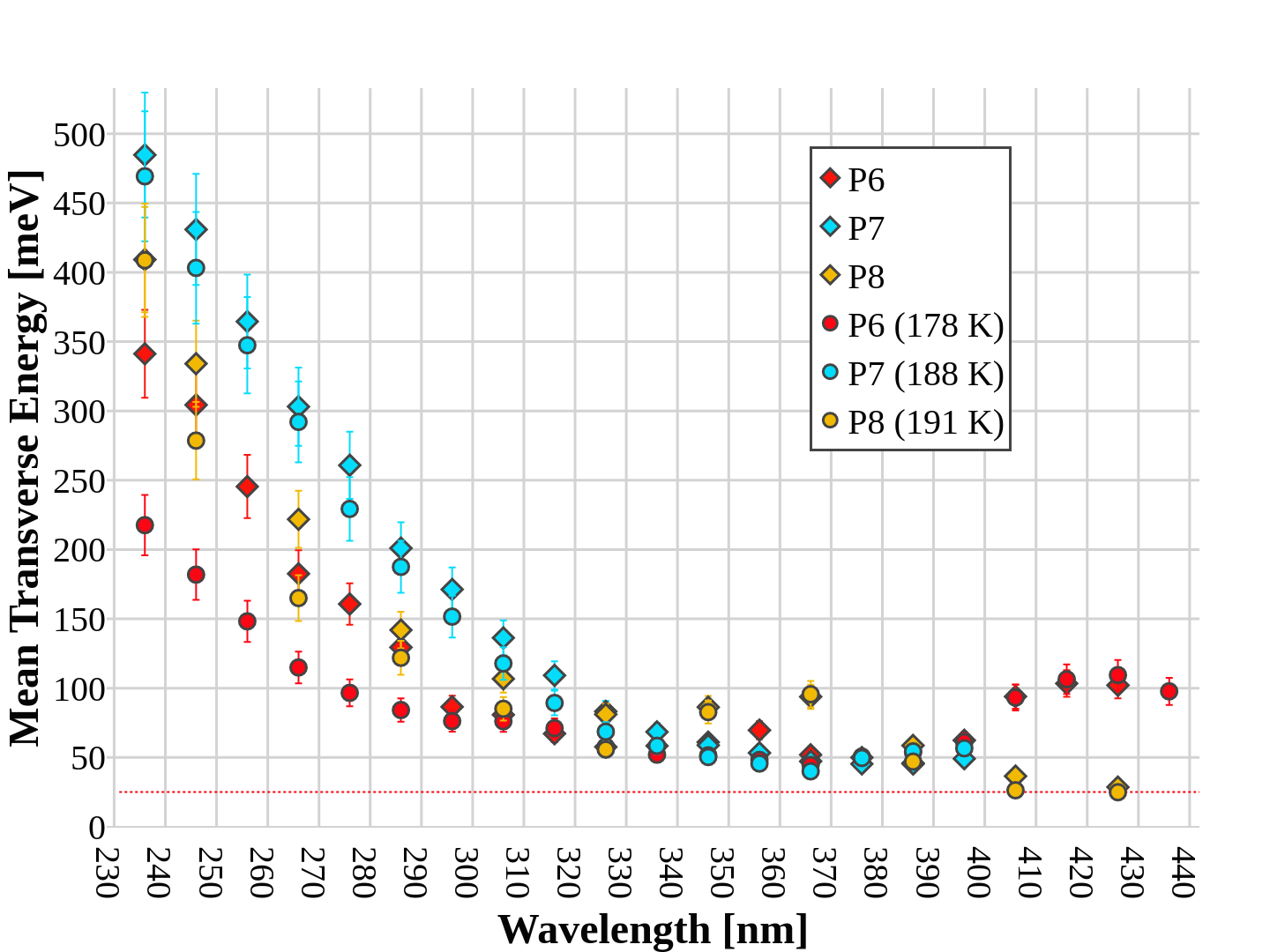 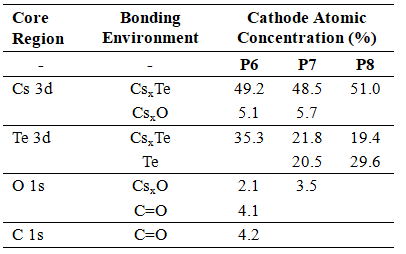 QE (266 nm)	                0.6 %    0.2 %    3.0 %
Measured MTE values for the P6, P7 and P8 Cs-Te photocathodes at both room temperatureand cryogenic temperatures under illumination at wavelengths between 236 nm and 436 nm
29
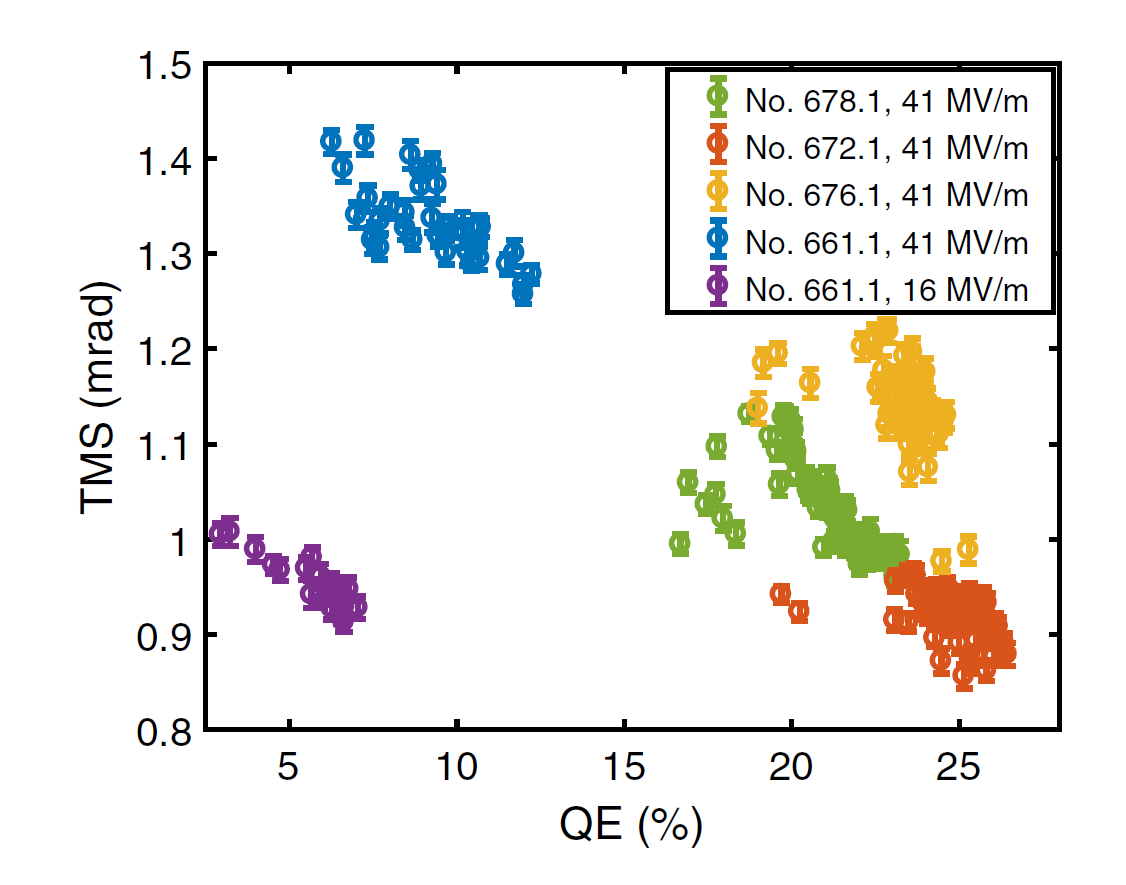 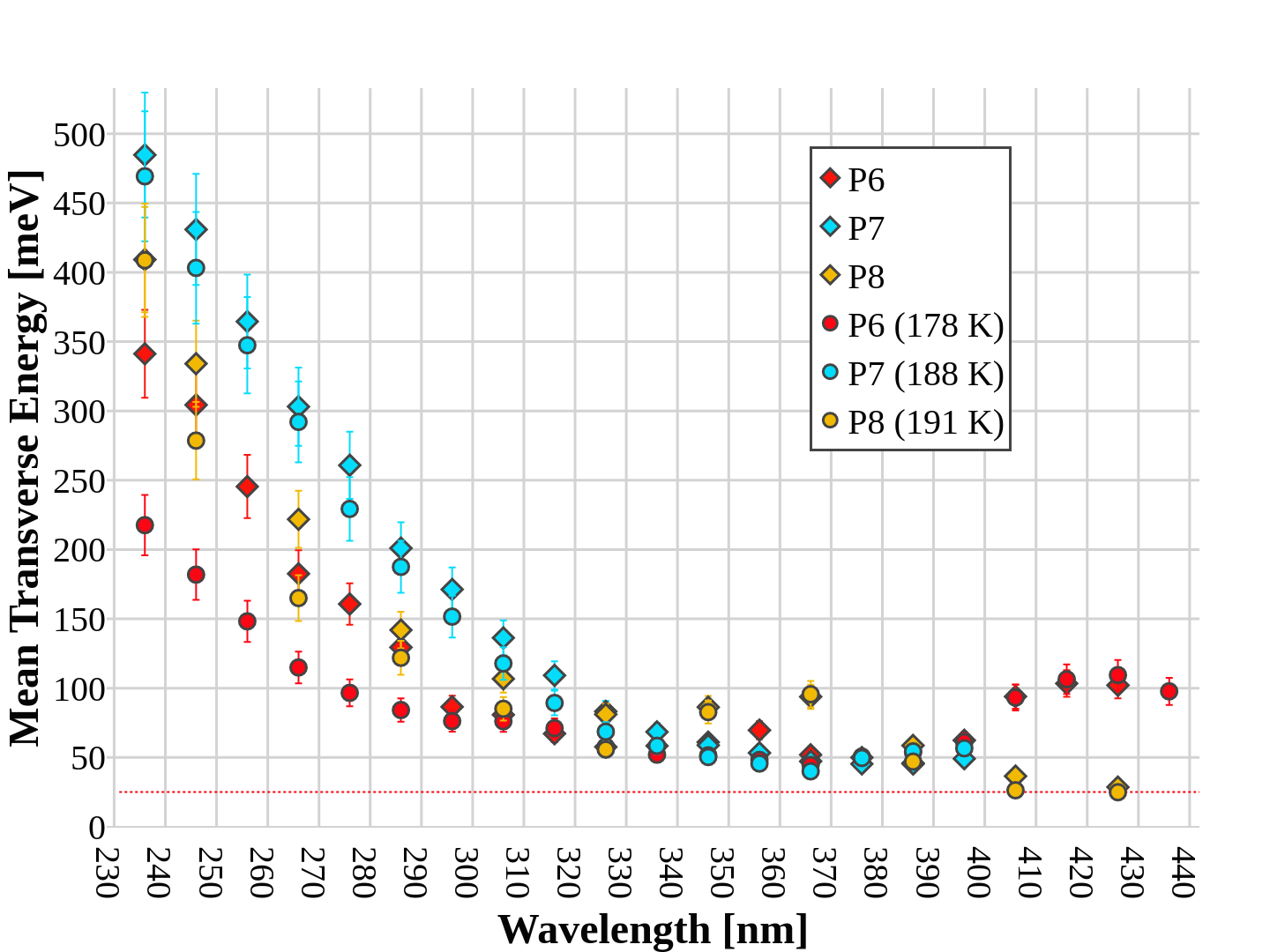 Recent Publication:   Peng-Wei Huang et al.; Phys. Rev. Accel. Beams 25, 053401Anomalous correlation between quantum efficiency and transverse momentum spread in semiconductor cathode photoemission
30
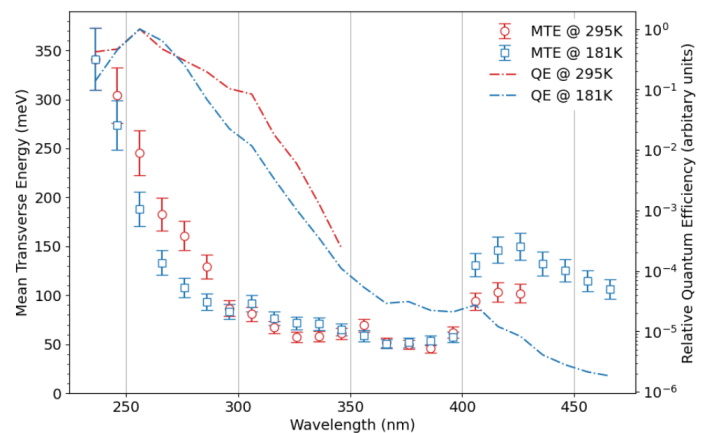 Measured MTE and QErel values for the P6 Cs-Te photocathode at both room temperatureand cryogenic temperatures under illumination at wavelengths between 236 nm and 436 nm
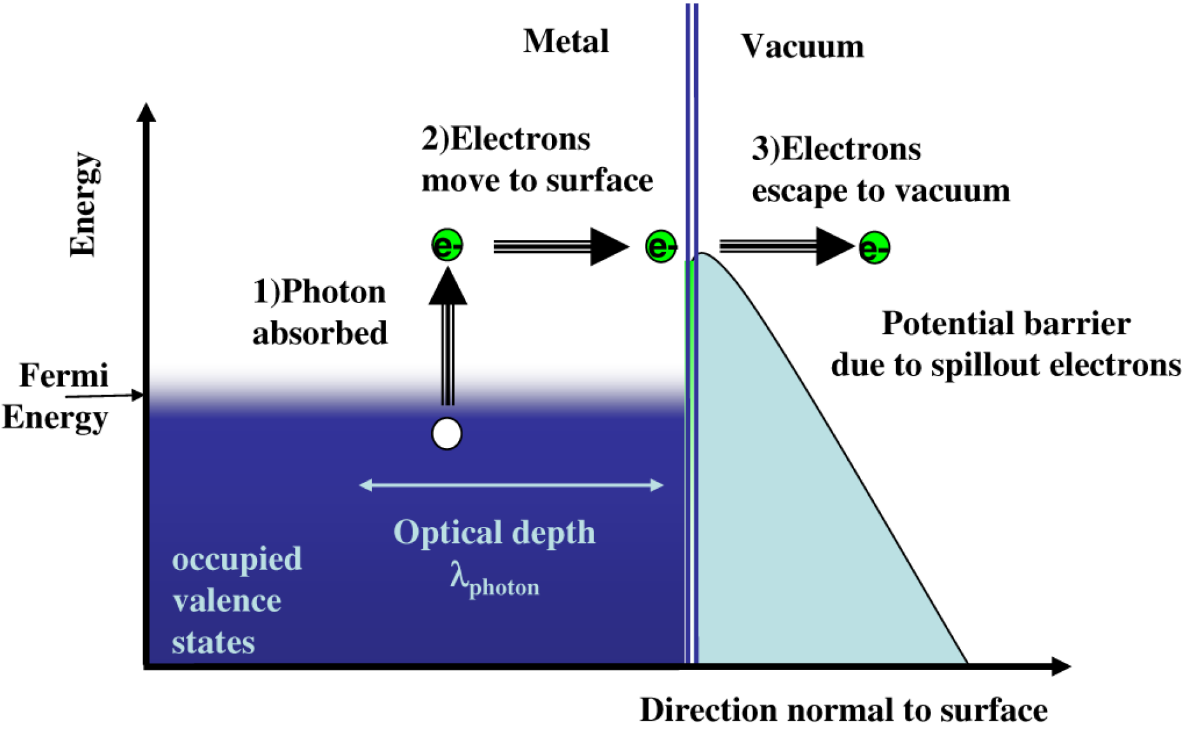 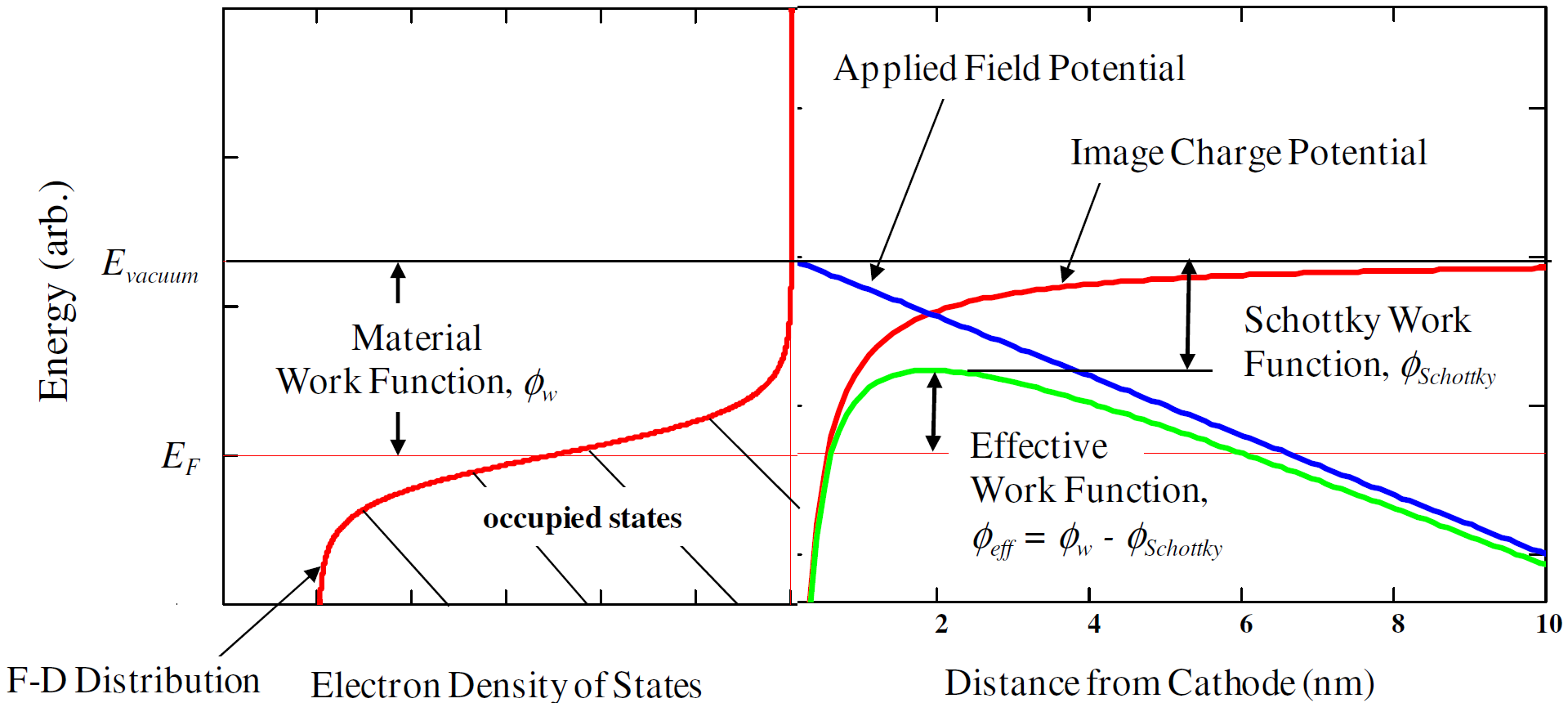 Transverse Energy Spread Spectrometer (TESS) – Quick Data Analysis
Photocathode Transverse Energy Spread Spectrometer:  TESS Data Processing
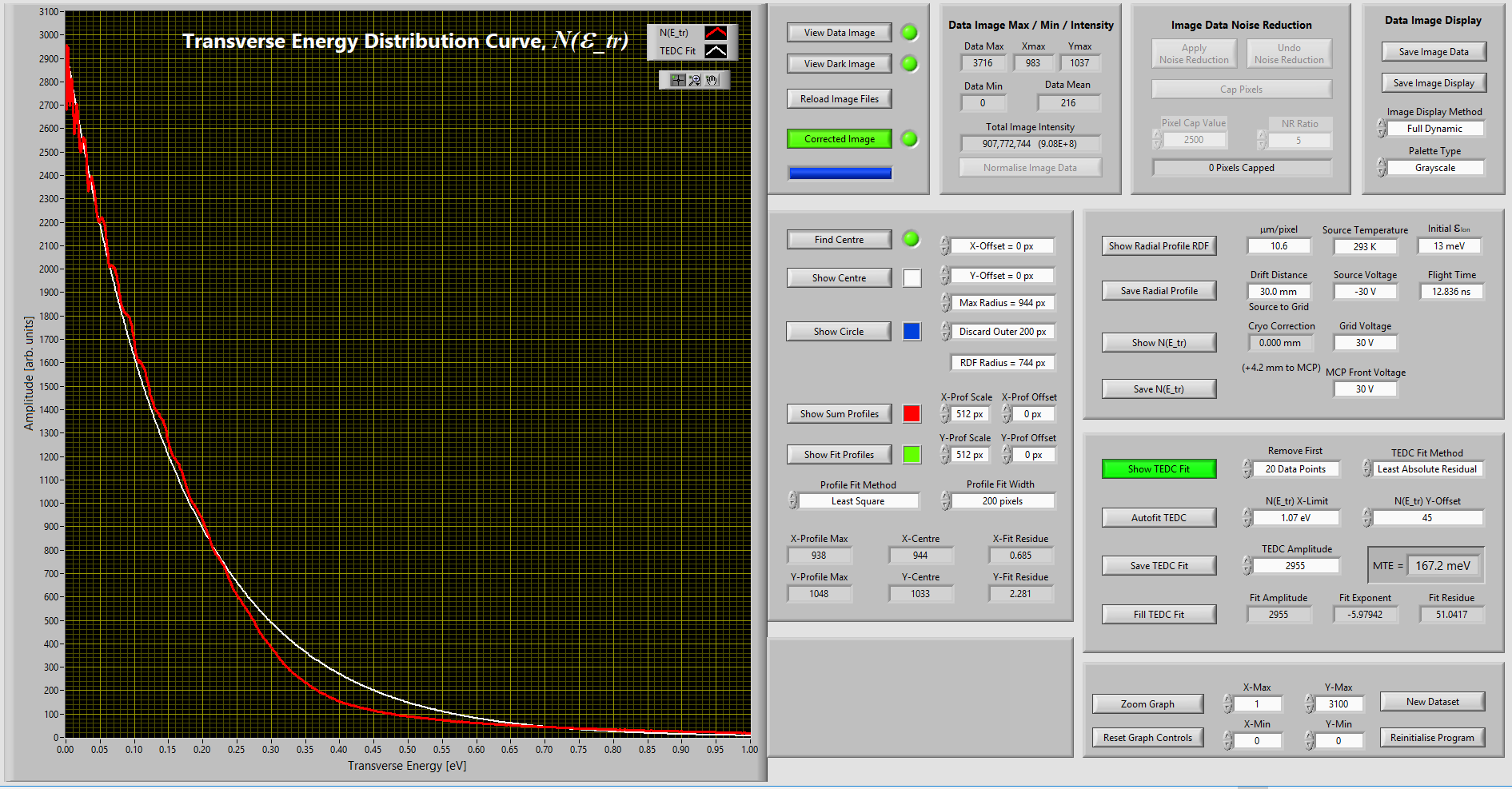 [Speaker Notes: Converts the radial distribution to a transverse energy distribution curve.

Fits an exponential curve to the data and allows a value for MTE to be extracted.]
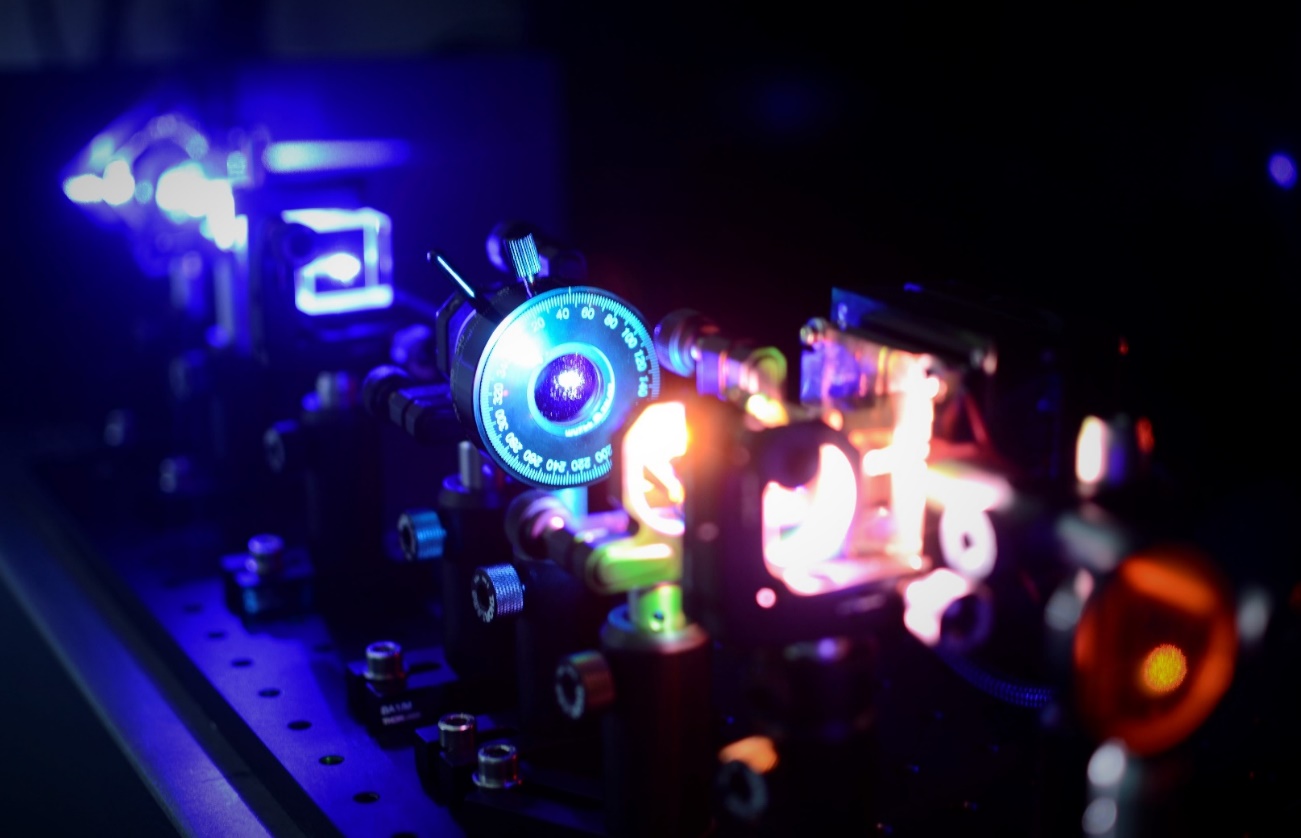 UV Laser (266 nm)
Possible UK X-FEL Injector
H-ShapedRF Coupler
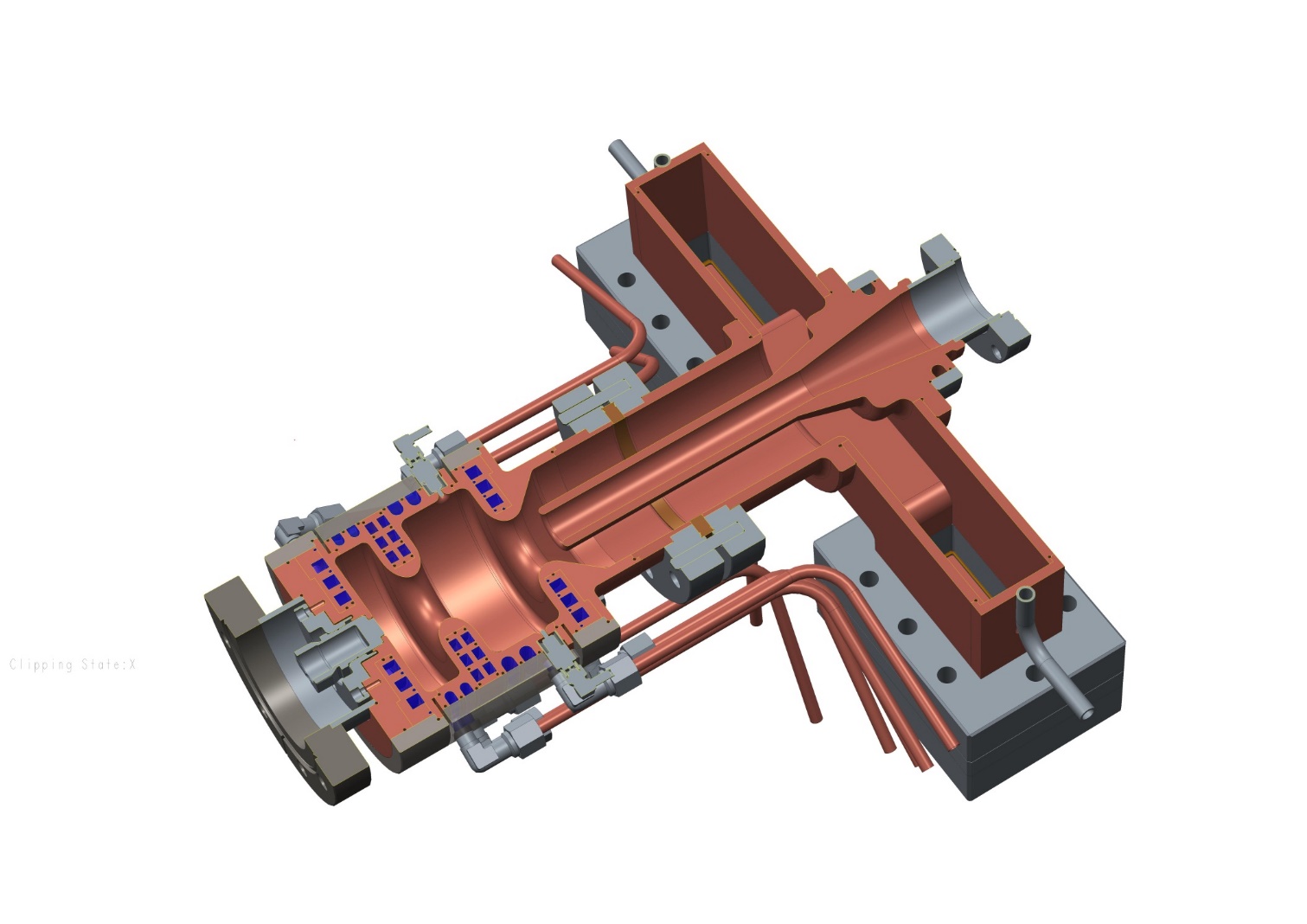 RF Probe
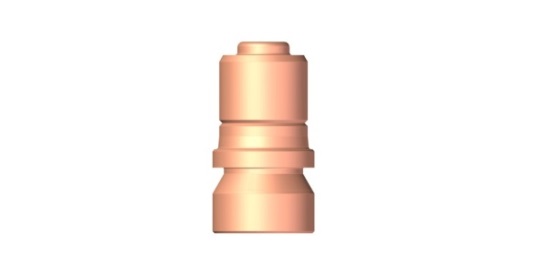 Cathode Plug
Gun Cavity
Cooling Channels
Cathode Plug
Radio Frequency Gun
Credit:  B.L. Militsyn
34
[Speaker Notes: The Daresbury injector, also called Gun-400, is a further development of the coaxial coupled cavity design.

The basic design is a 1.5 cell S-band cavity with interchangeable photocathodes. Half wavelength length of the first cell was chosen for optimal generation of sub-ps low charge bunches for electron diffraction experiments.

The RF feed is via an innovative H-shaped coupler. This design allows for elimination of undesirable dipole mode in the cavity. Fine tuning of the coupler symmetry is provided with adjustment length of one shoulder.

Coupling coefficient of the gun is set to 1 to make optimal use of the RF power available. The expected RF pulse length is 2.5 - 3 microseconds.

The joint between the cavity and the coupler facilitates the fine tuning of the coupling.

The gun has an RF probe to measure field in the cavity.

The cavity is enclosed by a focusing solenoid and a bucking coil which zeros field in the cathode plane

The photocathode is compatible with the general INFN/DESY design with reduced to 10 mm photocathode tip.

For different operation modes different type photocathodes may be used

For gun conditioning a molybdenum plug is used
For FEL experiment we are planning to use Cs2Te photocathode
For generation of short pulses – copper hybrid or thin film photocathodes may be used

The photocathode illuminated with laser light propagated inside coaxial.]
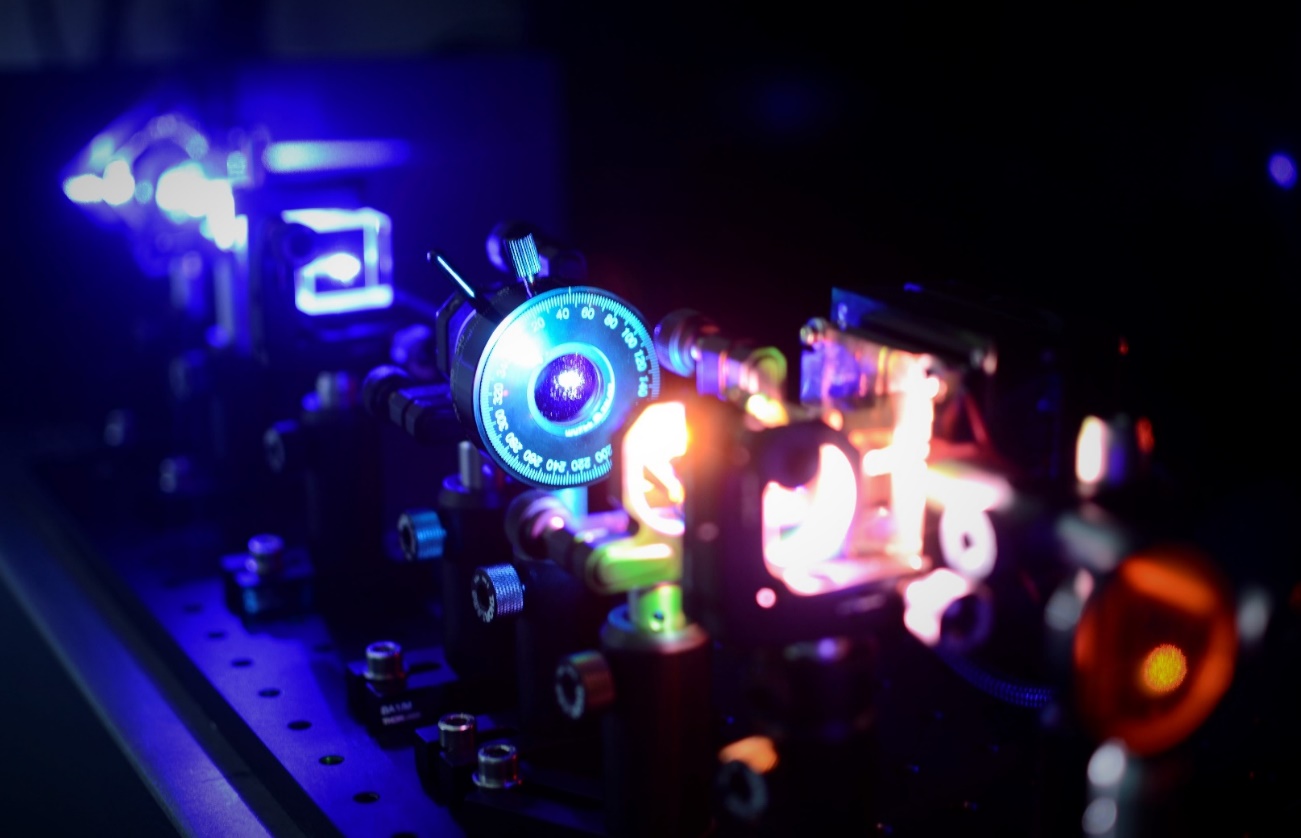 UV Laser (266 nm)
Possible UK X-FEL Injector
H-ShapedRF Coupler
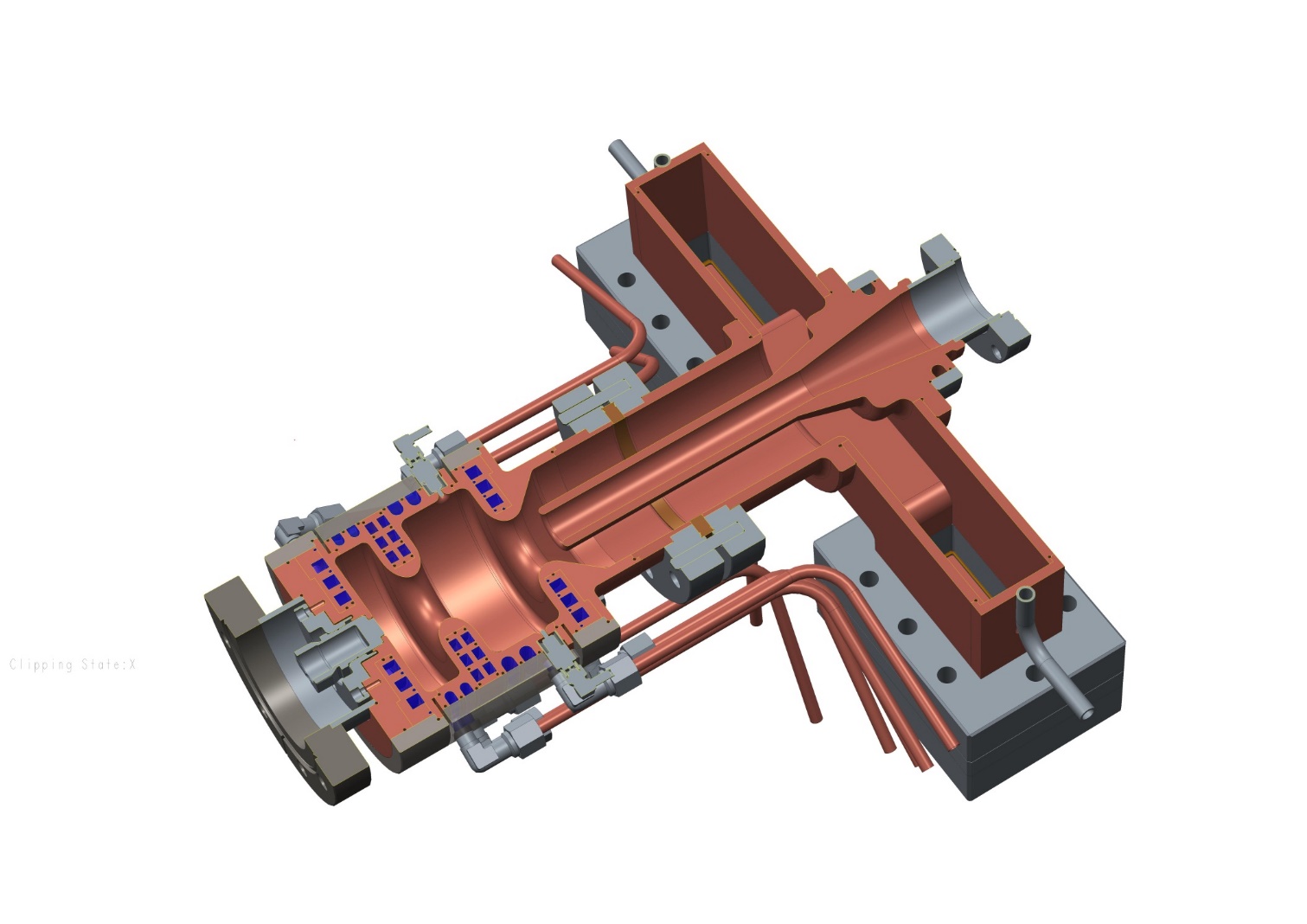 RF Probe
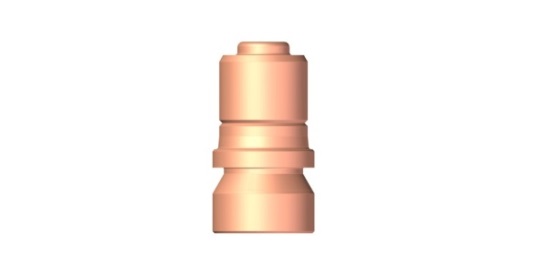 Cathode Plug
Gun Cavity
Cooling Channels
Cathode Plug
Radio Frequency Gun
Credit:  B.L. Militsyn
D. Dowell & J. Schmerge, Phys. Rev. ST Accel. Beams 12, 074201 (2009)